SÜRÜCÜ VE SÜRÜCÜ ADAYLARI SAĞLIK RAPORLARI
Dr. Rıfat  BEKAR
K.T.Ü  Aile  Hekimliği A.D. 
     21.01.2020
AMAÇLAR
1 – Sürücü ve sürücü adayları sağlık raporları hakkında bilgi vermek.
HEDEFLER
1 - Sürücü ve sürücü adayları sağlık raporları için yapılacak muayenede dikkat edilecek noktaları öğrenmek.
2 - Sürücü ve sürücü adayları sağlık raporları hakkındaki yasal
Düzenlemeler hakkında bilgi edinmek.
3 - Sürücü ve sürücü adayları sağlık raporları e-rapor/e-ehliyet
Sistemi  hakkında fıkır sahibi olmak.
GİRİŞ
Muayene öncesinde kişilerin E-Devlet sistemi üzerinden Sağlık Bakanlığı
 “Sürücü Raporu Beyan Başvurusu” ekranından Kişisel Sağlık Bilgi Formu doldurmaları gerekmektedir.

Sürücü raporları 4 kısımdan oluşur : 
 1 - Kimlik bilgilerinin olduğu kısımdır.
 2 -  Pratisyen/aile hekimi tarafından doldurulacak kısımdır.
 3 -  Uzman hekim/uzman hekimler tarafından doldurulacak kısımdır.  
 4 -  Özel tertibatlı motorlu araç kullanılması gereken durumlarda komisyon tarafından doldurulacak kısımdır. 

Sürücü rapoları hekim tarafından  E-SÜRÜCÜ RAPORU BİLEŞENİ kullanarak oluşturulur
GİRİŞ
(2) Tabip tarafından, sürücü veya sürücü adayının 
yapılan genel muayenesinde;

a) İşitme kaybı,
b) Günlük hayatı kısıtlayan denge problemi, baş dönmesi nedeni olabilecek bir hastalık,
c) Uyku bozukluğu (Obstrüktif uyku apnesi sendromu, gündüz aşırı uyuklama hali),
ç) Malign tümör hikâyesi,
d) Eklem hareketlerinde kısıtlama,
e) Ekstremite noksanlığı,
f) Kas, tendon ve bağ lezyonları,
GİRİŞ
g) Hipoglisemiye yol açabilecek ilaç kullanılan diabetes mellitus hastalığı,

ğ) Kalp-damar hastalığı (anjinal yakınma, akut koroner sendrom tanısı, angioplasti, kalp yetmezliği, hipertansiyon, bilinç bozukluğuna yol açabilecek ritim bozukluğu, kalıcı pil implantasyonu),

h) Organ yetmezliği (organ nakli geçirilmiş olması, kronik böbrek yetmezliği ve diğer hayati önemi haiz organlarda dekompanse yetmezlik),
GİRİŞ
ı) Santral sinir sistemi hastalıkları,
i) Periferik sinir sistemi hastalıkları,
j) Epilepsi,
k) Kas hastalıkları (myopati, progresif muskuler distrofi, kas-sinir kavşak hst.)
l) Ruh hastalığı (ağır akıl hastalığı, zeka geriliği, demans, kişilik bozukluğu, ağır davranış bozukluğu),
m) Alkol bağımlılığı,
n) Psikotrop madde bağımlılığı,
GİRİŞ
o) Görme derecelerinin 5 inci maddenin ikinci fıkrasına uygun,
ö) Görme alanının uygun,
p) Renk körlüğü (Herhangi bir koşul aranmadan sürücü olabilirler.),
r) Gece körlüğü (tavuk karası), 
s) Derinlik duyusunun normal,
ş) Pitozis-hemipitozis,
t) Diplopi ve şaşılığı,
u) Blefarospazm, katarakt, afaki, progresif göz hastalığı,        
ü) Monoküler görme 

                                                                         olup olmadığı yönünde değerlendirme yapılır.
sürücü belgesi sınıfları aşağıda belirtildiği şekilde iki gruba ayrılır:



a) Birinci grup: M, A1, A2, A, B1, B, BE ve F sınıfları,



b) İkinci grup: C1, C1E, C, CE, D1, D1E, D, DE ve G sınıfları.
Sürücü ve sürücü adayları sağlık raporları birinci kısım
 kimlik bilgilerinin olduğu kısımdır.
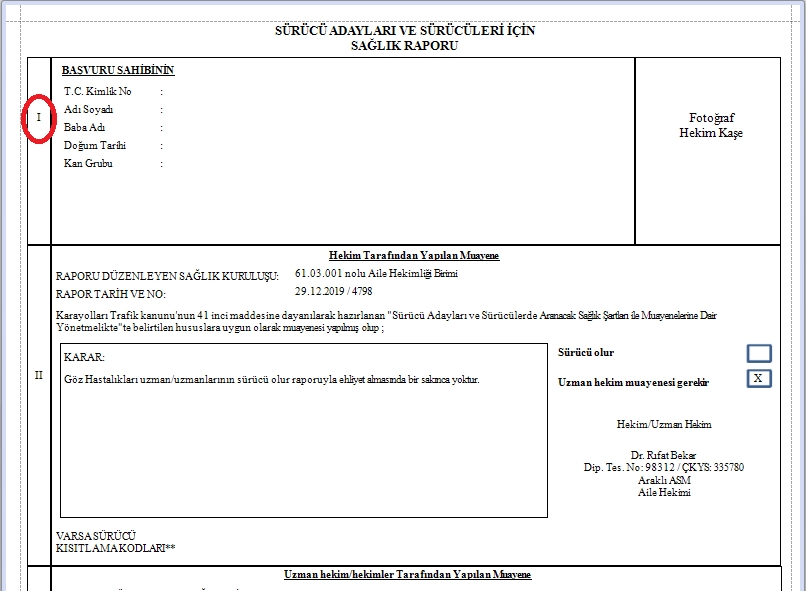 Sürücü ve sürücü adayları sağlık raporları ikinci kısım 
 Sağlık tesisleri, aile sağlığı merkezleri veya özel sağlık kuruluşlarında görevli pratisyen/aile hekimi tarafından doldurulacak kısımdır. 
(2) Sürücü belgesi sınıf ve grupları kesinlikle belirtilmez.
 (3) “Sürücü olabilir” kutucuğu işaretlenmiş ise karar kısmının doldurulması zorunlu değildir.
 (4) Pratisyen hekim/aile hekimi tarafından kod tablosunda belirtilen kod numaralarından yalnızca gözlük (01.01), gözlük veya kontakt lensle (01.06) kod numaraları kullanılabilir.
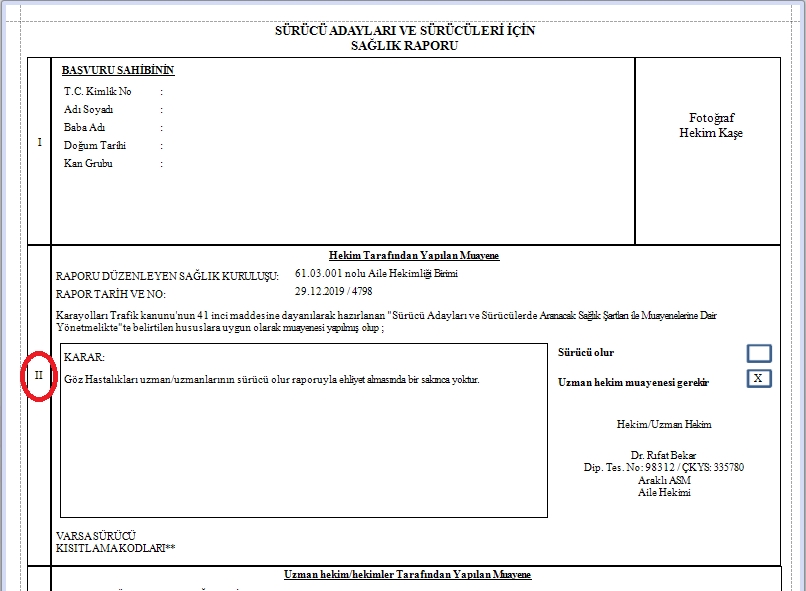 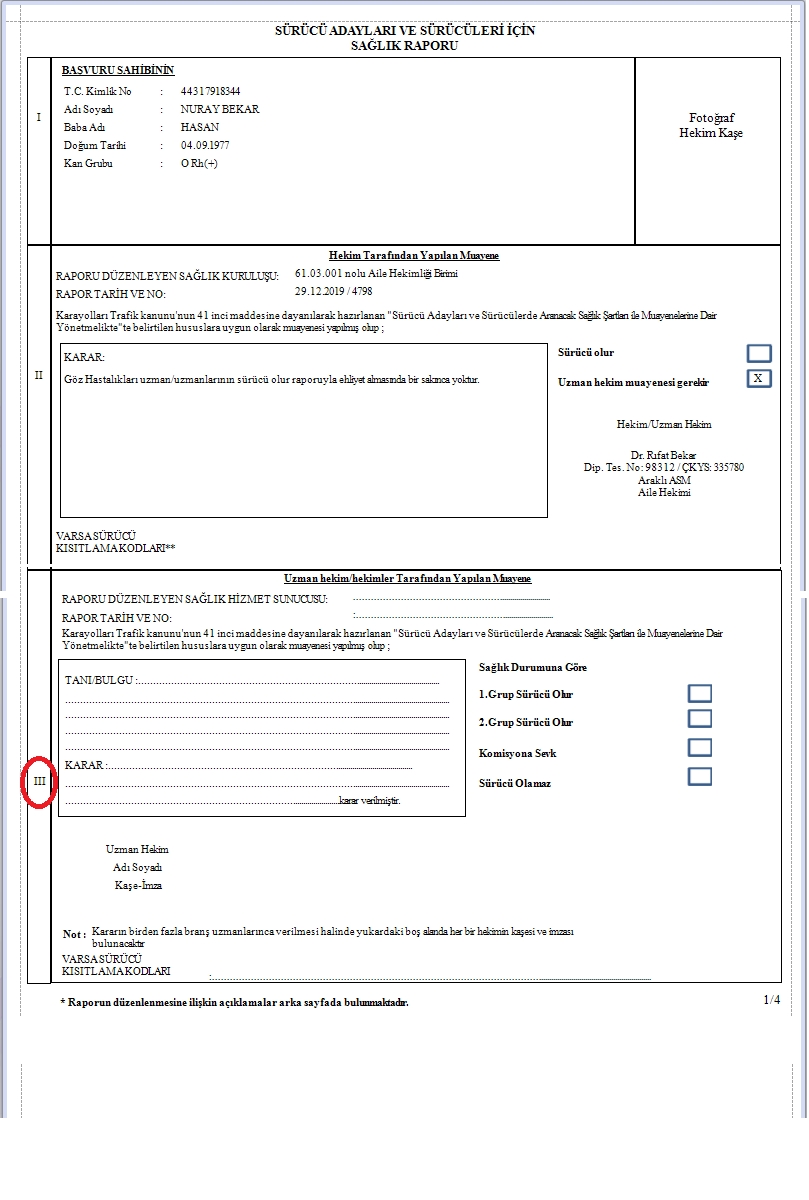 Sürücü ve sürücü adayları sağlık raporları üçüncü kısım
(1) Sağlık tesisleri/özel sağlık kuruluşlarında görevli ilgili uzman hekim/uzman hekimler tarafından doldurulacak kısımdır. 
(2) Sürücü belgesi sınıfları kesinlikle belirtilmez.
(3) Herhangi bir sağlık sorunu bulunmayan kişiler için “2. Grup sürücü olur.” kutucuğu işaretlenmelidir. 2’nci gruptaki sınıflar, 1’inci grup sınıfları kapsamaktadır.  
(4) 2’nci grup sürücü olmasında engel bulunmayan durumlar dışında sağlık sorunu bulunanlar için “1.Grup sürücü olur.” kutucuğu işaretlenmeli ve kod tablosundan Tabipler Tarafından Kullanılacak Kodlar başlığında uygun kodlar raporda belirtilmelidir.
Sürücü ve sürücü adayları sağlık raporları üçüncü kısım ( devam )
Uzman hekim/hekimlerce sürücü/sürücü adayının özel tertibatlı araç kullanmasına karar verilmesi halinde hangi sınıf sürücü belgesi alabileceği ve kod tablosunda belirtilen kodlar yazılmadan “Komisyona sevk” kutucuğu işaretlenerek il/ilçe sağlık müdürlüğü bünyesinde kurulan komisyona gönderilir.
Sürücü ve sürücü adayları sağlık raporları dördüncü kısım 


Özel tertibatlı motorlu araç kullanılması gereken durumda
 il/ilçe sağlık müdürlüğü bünyesinde kurulan
 komisyon tarafından doldurulacak kısımdır.
(8)  Rapor talep eden kişiler, Kişiye Ait Bilgi Formunu e-Devlet üzerinden dolduracaktır.
Diğer hususlar
   (1) Sürücünün /sürücü adayının ilk muayenesi genel muayene yapmaya yönelik tıbbi donanım ve araç-gereçleri bulunduran uzman hekimler tarafından da yapılabilir. 

 (2) Sürücü belgesine sahip herhangi bir kişinin sağlık muayeneleri esnasında sürücü belgesinin geçici süreyle geri alınmasını gerektiren ve bildirim yükümlüğü olan durumlarda kişiye ait kimlik bilgileri ve hastalığın tanısı hekimin görevli olduğu kurum/özel sağlık kuruluşu tarafından Emniyet Genel Müdürlüğüne/İl Emniyet Müdürlüğüne bildirilir.
Diğer hususlar (devam)
Göz muayenesinde gözlükle görme keskinliğinin sağlanması halinde “gözlük kullanmak kaydıyla” sürücü belgesi alabileceğine dair sağlık raporu düzenlenir. 
Pratisyen hekim/aile hekimi tarafından kod tablosunda belirtilen kod numaralarından yalnızca gözlük (01.01), gözlük veya kontakt lensle (01.06) kod numaraları kullanılabilir.
Sürücü veya sürücü adayının yapılan 

              genel muayenesi
(29 ARALIK 2015 29577 sayılı RESMİ GAZETE)
           SÜRÜCÜ ADAYLARI VE SÜRÜCÜLERDE ARANACAK SAĞLIK ŞARTLARI 
İLE MUAYENELERİNE DAİR YÖNETMELİKTE DEĞİŞİKLİK YAPILMASINA DAİR YÖNETMELİK
a) İŞİTME  KAYBI ,



      (1) İşitme ile ilgili olarak; tabip tarafından, işitmenin normal kabul edilmesi için kişinin gürültüsüz ortamda dudak okumasına imkan vermeyecek şekilde normal konuşma sesi veya güçlü fısıltı ile değerlendirmesi yapılır. İşitme kaybı şüphesi olması durumunda kişi uzman tabibe yönlendirilir.


a) İlgili uzman tabip tarafından gerek görülmesi halinde kişinin;    
 

saf ses ve konuşma odyometrisi yapılır.

 


(2) İleri derecede ses kısıklığı, solunum bozukluğu ve ileri derecede konuşma 


bozukluğu olanlar ambulans, resmi veya ticari araç kullanamazlar.


, bu kişilere ikinci grup sürücü belgesi sınıfları verilemez.
b) Günlük hayatı kısıtlayan  DENGE PROBLEMİ, 



veya  baş dönmesi nedeni olabilecek bir hastalık var mı?





(  Sürücü belgesi alması için gereken medikal ve/veya cerrahi 


müdahalelerden en erken 2 ay sonra sağlık kurulu raporu düzenlenir.)
c) UYKU  BOZUKLUĞU


(Obstrüktif uyku apnesi sendromu, gündüz aşırı uyuklama hali),




Uyku apnesinin kontrol altına alındığı  veya tedavi edildiği; en az bir uyku 


sertifikalı doktor (göğüs hastalıkları, psikiyatri, nöroloji, KBB uzmanı) ve 


bir KBB uzmanı olan üçlü heyet tarafından tespit edilen kişilere

 
sürücü belgesi verilebilir.

        
Vücut kitle endeksi (VKE) 33 ve üzerinde olan kişilerden şikayetine bakılmaksızın 
tüm gece polisomnografi testi istenir.
ç) MALİNG  TÜMÖR  HİKAYESİ var mı ?
d)  EKLEM HAREKETLERİNDE  KISITLAMA ,

                     
             Baş ve boynunu arkaya döndürmesini % 50’den fazla engelleyen 
                         
             Lumbal vertebra eğilme ve dönme hareketlerini %75’den fazla engelleyen
 
               iki omuz ve/veya dirsek artrodezinde veya fonksiyonel olmayan ankilozlarında              
                               
                                                                                            durumlarda sürücü belgesi verilmez.


                             El eklemleri, her iki elin baş ve işaret parmaklarının hareketlerinin % 75’ten fazla kaybında                      
           (ortopedi  ve travmatoloji ve/veya fizik tedavi rehabilitasyon raporu ile birinci grup sürücü belgesi sınıfları verilebilir.)
e)  EKSTREMİTE  NOKSANLIĞI,

                        
         Bir elin başparmak veya başparmak dışında iki parmak noksanlığı veya noksan sayılacak şekilde fonksiyon  kaybı olanlarda, ortopedi uzmanının ve/veya fizik tedavi ve rehabilitasyonuzmanının görüşleri doğrultusunda birinci grup sürücü belgesi sınıfları verilebilir.

        diğer üst ve alt ekstremite noksanlıklarında Ortopedi uzmanı ve/veya Fizik Tedavi ve Reh. uzmanının görüşleri ile birinci grup sürücü belgeci sınıfı verilebilir.
 Ancak belirtilen sürücü belgesi sınıfları ile iki tekerlekli motorlu araçlar kullanılamaz.
f) KAS , TENDON  VE  BAĞ  LEZYONLARI :
(3) Kas, tendon ve bağ lezyonlarının kalça, diz ve ayak bileği eklemlerini veya bu eklemleri oluşturan kemik hareketlerini % 50’den az bozduğu 
ortopedi ve travmatoloji veya fizik tedavi ve rehabilitasyon uzmanınca belirlenenlere birinci grup sürücü belgesi sınıfları verilir.
 Ancak bu bentte belirtilen sürücü belgeleri ile iki tekerlekli motorlu araçlar kullanılamaz
g) Hipoglisemiye yol açabilecek ilaç kullanılan 



DİABETES MELLİTUS hastalığı,
a) Ağır diabetes mellitus vakalarında; 


kişinin araç kullanmasını olumsuz 


etkileyecek ölçüde kronik komplikasyonları olan 


(ağır retinopati ,  ağır nefropati ,  ağır nöropati gibi)



 insülin ve/veya oral antidiyabetik kullanmak zorunda olup sık hipoglisemiler 


nedeni ile kan şekeri regulasyonu sağlanamayan labil kan şekerine sahip olan, 



kalıcı hipoglisemi duyarsızlığı olanlara ve durumu sağlık raporu ile tespit 



edilenlere sürücü belgesi verilmez.
ğ) KALP – DAMAR  HASTALIĞI 





anjinal yakınma, 


akut koroner sendrom tanısı, 


angioplasti, 


kalp yetmezliği,  



bilinç bozukluğuna yol açabilecek ritim bozukluğu,


kalıcı pil implantasyonu



Hipertansiyon,(maksimal tedaviye rağmen istirahat TA: 200 / 100 mHg nin 


üzerinde olan )  


                           ileri değerlendirme için sevk edilmeli .
f) Hipertrofik kardiyomiyopati ve dilate kardiyomiyopati tanısı  konmuş semptomatik olan.
       
    g) Kalp yetersizliği ve kapak hastalığı tanısı konan ve ağır semptomatik
 (NewYork Kalp Cemiyeti Sınıf 3-4) olan
    
    ğ) Konjenital kalp hastalığı tanısı konmuş

              

       olan sürücü/sürücü adaylarına kardiyoloji uzmanı kanaatine  göre sürücü belgesi verilir
h) Organ yetmezliği 





Organ nakli geçirilmiş olması, 



Kronik böbrek yetmezliği 



ve diğer hayati önemi haiz organlarda dekompanse yetmezlik),
ı) SANTRAL  SİNİR  SİSTEMİ  HASTALIĞI :
a)     Santral sinir sistemi ile ilgili uzuvlarında parezi ve paralizileri 



 olanlara sürücü belgesi verilmez.




  b)   Periferik sinir sisteminin etkilenmesi sonucu ortaya çıkan uzuvlarda


 parezi ve paraliziler araç kullanmayı ve trafik güvenliğini engelleyecek şekilde


 olanlara sürücü belgesi verilmez. 


           İki ayağı felçli (parapleji), diğer vücut fonksiyonları normal olan şahıslara 


birinci grup sürücü belgesi sınıfları verilebilir. 


Ayrıca ambulans, resmi veya ticari araç kullanamazlar.
.
c) Epilepsi hastalarına aşağıda sayılan hallerde 



sadece birinci grup sürücü belgesi sınıfları verilebilir.



 Bu sürücüler ambulans, resmi veya ticari araç kullanamazlar.



    1) Şuur kaybının olduğu epilepsi hastalarının



 altı aylık periyodlarla kontrol muayenesini yaptırdıklarını,



 beş yıl boyunca nöbet geçirmediklerini 



ve antiepileptik ilaçları kullanmadıklarını belgelemeleri halinde 



durumları nöroloji sağlıkkurulunda değerlendirilir.



 Sürücübelgesi alabileceğine dair rapor düzenlenmesi halinde


 kontrol süresi raporda belirtilir.  
      
 .
c) Progresif  seyirli , fonksiyon  kaybına  neden  olan  

Parkinson hastalığı
Multipl  skleroz
Motor nöron hastalığı     

gibi  nörojeneratif  hastalığı  olanlar   yılda  bir  kez  nöroloji  uzmanı 
 muayenesinden  geçmek  kaydıyla  hastalıklarındaki  fonksiyon  kayıplarına
göre değerlendirme yapılarak sürücü belgesi verilebilir.
(3) Kas hastalıklarından

 
myopati ve progresif muskuler distrofisi, myotonisi ve kas-sinir kavşak hastalıkları olan 


şahıslardan trafik güvenliğini engelleyecek şekilde olanlara sürücü belgesi verilmez.

 
Trafik güvenliğini engelleyecek şekilde olmayanlara 


yılda bir kez muayene olmak kaydıyla birinci grup sürücü belgesi sınıflarından verilebilir. 


Ancak bu fıkrada belirtilen sürücü belgeleri ile iki tekerlekli motorlu araçlar,

 
ambulans, resmi veya ticari araçlar kullanılamaz.
I )  RUH  HASTALIĞI
Sürücü belgesi verilemeyecek durumlar şunlardır;





          Zeka geriliği (IQ 79 ve altı)


          Demans, 

          
          Dikkat bilinci, duygu ve heyecanı düşünceyi bozan sürekli bir hastalığın yada 


İlaç kullanımı


          Alkol bağımlılığı olanlar veya alkollü araç kullanmaktan vazgeçmeyenler


          Uyuşturucu veya uyarıcı maddelere bağımlı olanlar veya bağımlı olmasa da 


düzenli  kullananlar.

          
           diğer ağır akıl  hastalıkları.
GÖZ  MUAYENESİ
Görme derecesi SNELLEN EŞELİ ile ölçülmelidir.






a) Birinci grup sürücülerde düzeltmeli veya düzeltmesiz olarak 



bir gözün görmesi 0,1 den aşağı olmamak şartıyla 



her iki gözün görme derecesi toplamı 1,0 (tam) olmalıdır.





b) İkinci grup sürücülerde düzeltmeli veya düzeltmesiz olarak 



az gören gözün görmesi 0,6 ve iyi gören gözün görmesi 0,8 den aşağı 



olmamalı veya sağ göz 0,7 ve sol göz 0,7 olmalıdır.
.
c) Monoküler sürücülerde görme gücü gören gözde 1,0 (tam) olmalıdır
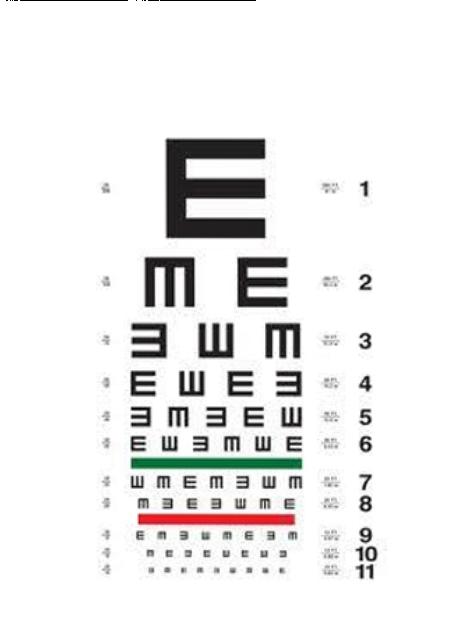 SNELLEN   EŞELİ
.








(3) Görme düzeltmesi;



a) Gözlükle düzeltme kabul edilir. Ancak araç kullanırken sürücü 



gözlüğünü takmak zorundadır.



b) Kontakt lens ile düzeltme kabul edilir. Ancak araç 



kullanırken kontakt lenslerin takılması zorunludur
GÖRME  ALANI :
a) Santral 20 derece içerisinde skotom olmamalıdır.  
.

         b) Periferik görme alanı; yatay düzlemde her iki gözde ayrı ayrı görme alanı 


120 dereceden daha az olamaz.  

  
.
            1) Santral 20 dereceye kadar olan alanda kayıp olmamalıdır.

       

            2) Binoküler homonium , bitemporal defektler-hemianopik


 ya da kadranopik defektler sürüş için güvenli kabul edilmez ve 


bu şahıslar sürücü olamaz.
p) Renk körlüğü (Herhangi bir koşul aranmadan sürücü olabilirler.),
r) Gece körlüğü (tavuk karası) olmamalıdır,
s) Derinlik duyusunun normal  olmalıdır.
ş) Pitozis-hemipitozis,
iki gözünde tam pitozisi olanlara sürücü belgesi verilmez. 


Tek taraflı pitozisi olup pupili kapalı kişiler monoküler gibi işlem görür.
(9) DİPLOPİ ve PARALİTİK ŞAŞILIĞI olanlara görme  dereceleri ne olursa olsun sürücü belgesi verilmez.
(11) BLEFAROSPAZM ; a) Hafif (1 dakikada 5 kez oluşan) olduğu durumlarda sürücü belgesi verilir.
(13) AFAKİ ;  a) Tek veya iki taraflı afak olanlara ikinci grup sürücü belgesi verilmez.
,
(14) PROGRESİF  HASTALIKLAR ;  KATARAKT  ,   MAKULA  DEJENERASYONU  ,  RETİNOPATİ

   

görme durumu ikinci fıkradaki şartlara uysa dahi, bu sürücülerin muayeneleri yılda 1 kez tekrarlanır.
Sürücü Olur Sağlık Raporları E-Rapor Sisteminde
Sağlık Bilgi Sistemleri Genel Müdürlüğü’nün 16/01/2019 tarihli yazısı uyarınca 
Sürücü Olur Sağlık Raporları elektronik imzalı olarak E-Rapor/E-Sürücü Raporu Bileşeni üzerinden tanzim edilecektir.
Uygulamada dikkat edilmesi gereken hususlar şunlardır:
1)  Vatandaşın sürücü olur sağlık raporundan yararlanması için kendi aile hekimine gitmesi gerekmektedir yani misafir hasta olarak sürücü raporu alınamaz.
2) Hekimin izine ayrılması durumunda yerine bakacak olan hekimin İl Sağlık Müdürlüğü tarafından yönetim web ekranları üzerinden yetkilendirilmesi gerekmektedir.
3) Muayene öncesinde kişilerin E-Devlet sistemi üzerinden Sağlık Bakanlığı
 “Sürücü Raporu Beyan Başvurusu” ekranından Kişisel Sağlık Bilgi Formu doldurmaları gerekmektedir.
E-SÜRÜCÜ RAPORU BİLEŞENİ KULLANIMI
Aile hekimi erapor giriş sayfasına :
erapor.sağlık.gov.tr/driverweb/FamilyDoctor/CreateReport?authorization=token
Adresinden ulaşılmaktadır.
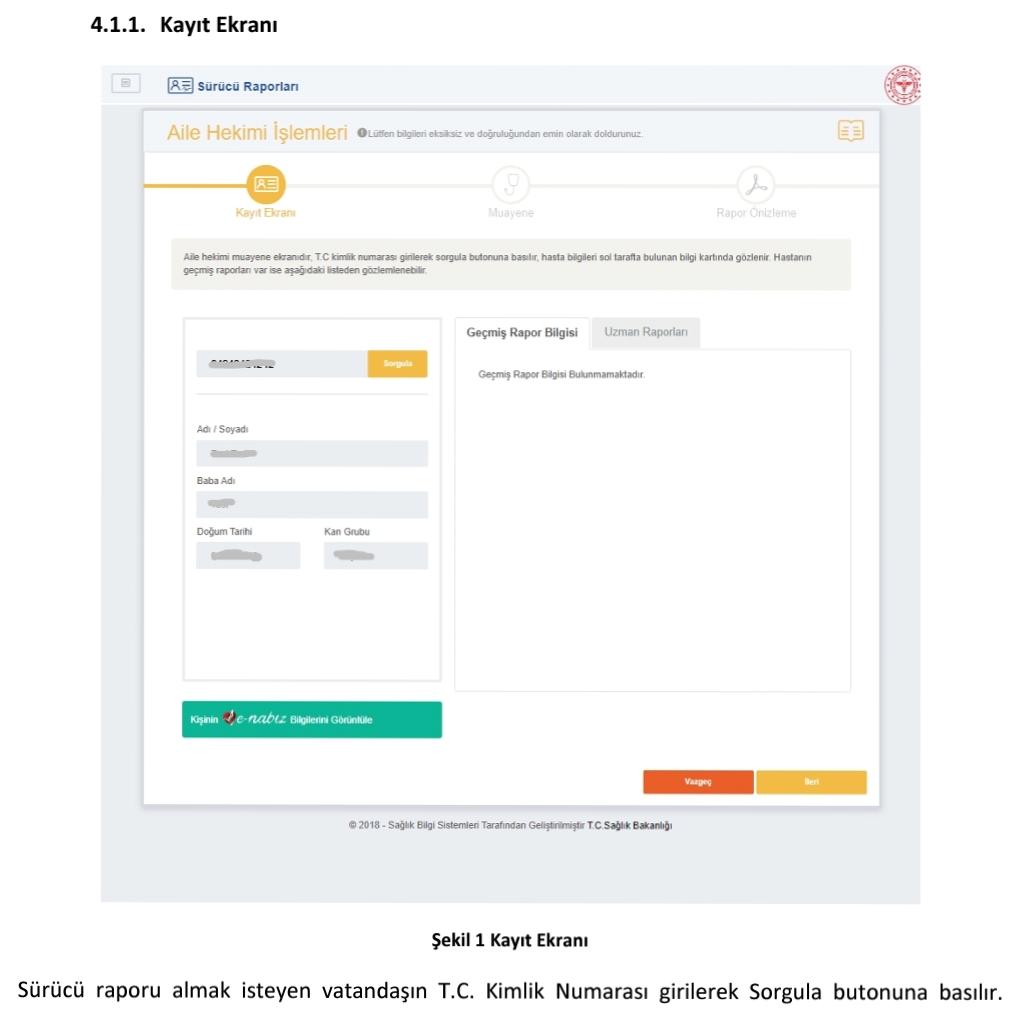 Sürücü raporu almak isteyen vatandaşın 
T.C. Kimlik Numarası girilerek
 Sorgula butonuna basılır
KAYIT EKRANINDA :
1 - Sürücü  raporu  almak  isteyen  vatandaşın  T.C.  Kimlik  Numarası  girilerek  Sorgula  butonuna  basılır.
2 - Vatandaşın  adı/ soyadı,  baba  adı,  doğum tarihi ekranın sol tarafında otomatik olarak gözlemlenir. 

3 - Kan  grubu ekranın  sol  tarafında aile hekimi  tarafından  seçilir. Kan gubu alanı zorunlu alandır.   

4 - Vatandaşa  ait  geçmiş  raporlar  var  ise Geçmiş  Rapor  Bilgisi  alanında  listelenir.

5 - Devam etmek  için ileri butonuna  basılarak Muayene ekranına  geçilir.

* Vazgeç butonuna  basılarak  Doktor Rapor  Listeleme  Ekranına geçilir. 

* Kayıt  ekranındaki  bilgiler  sadece  başvuru  sahibinin  bağlı  olduğu hekimlerince  görüntülenebilir. aile  hekimliği  birim  listesinde  mevcut  değil  ise  il sağlık müdürlüğüne müracaat  edilmelidir.
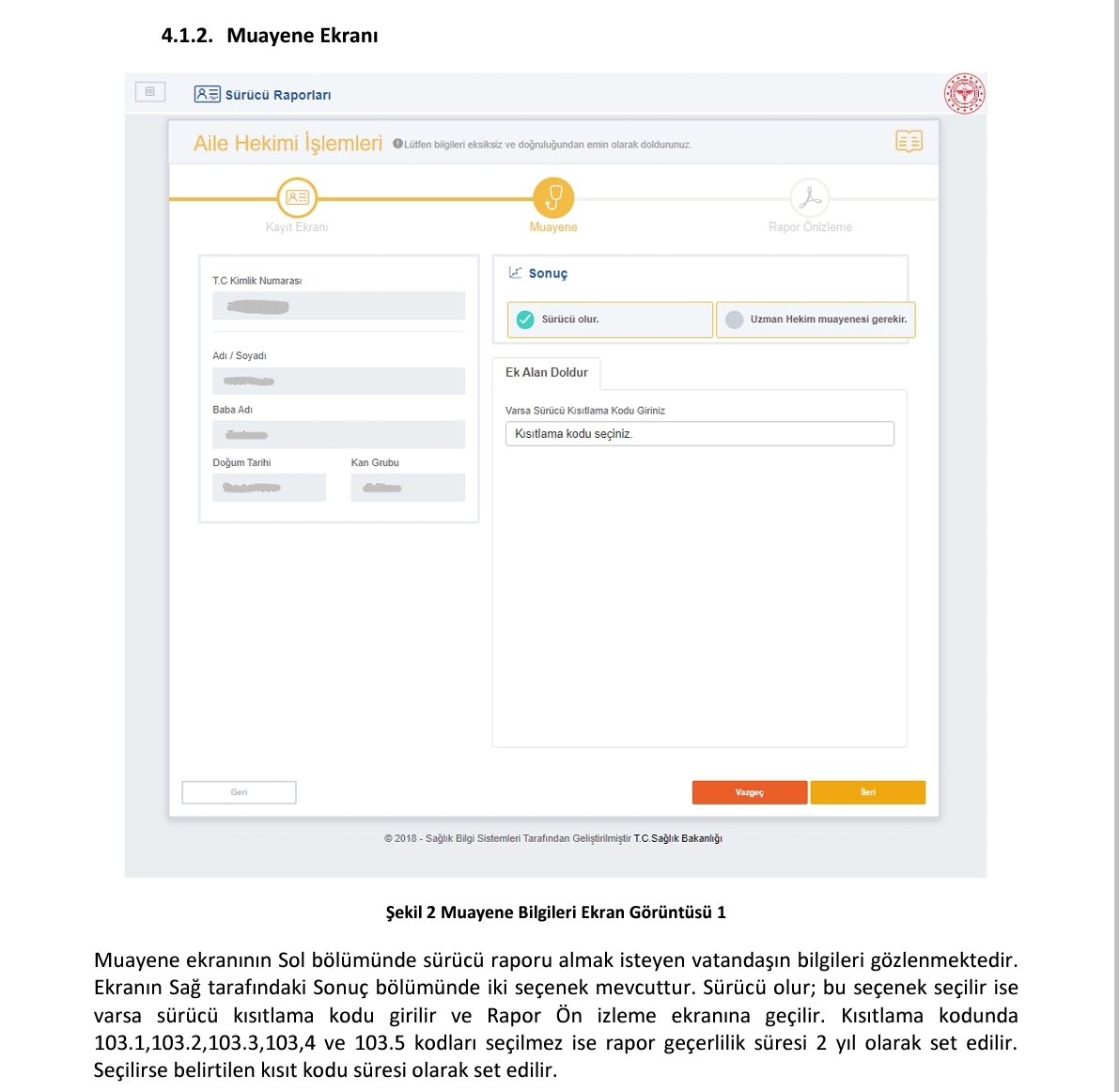 Muayene  ekranının Ekranın  Sol  bölümünde  sürücü  raporu  almak  isteyen  vatandaşın  bilgileri  gözlenmektedir. Ekranın sağ
Tarafındaki Sonuç  bölümünde  iki  seçenek  mevcuttur. 
 Sürücü olur;  bu  seçenek  seçilir ise varsa sürücü  kısıtlama  kodu  girilir  ve  Rapor  Ön  izleme  ekranına  geçilir. Kısıtlama  kodunda 103.1,103.2,103.3,103,4  ve  103.5  kodları  seçilmez  ise  rapor  geçerlilik  süresi  2  yıl  olarak  set  edilir. Seçilirse  belirtilen  kısıt  kodu  süresi  olarak  set  edilir.
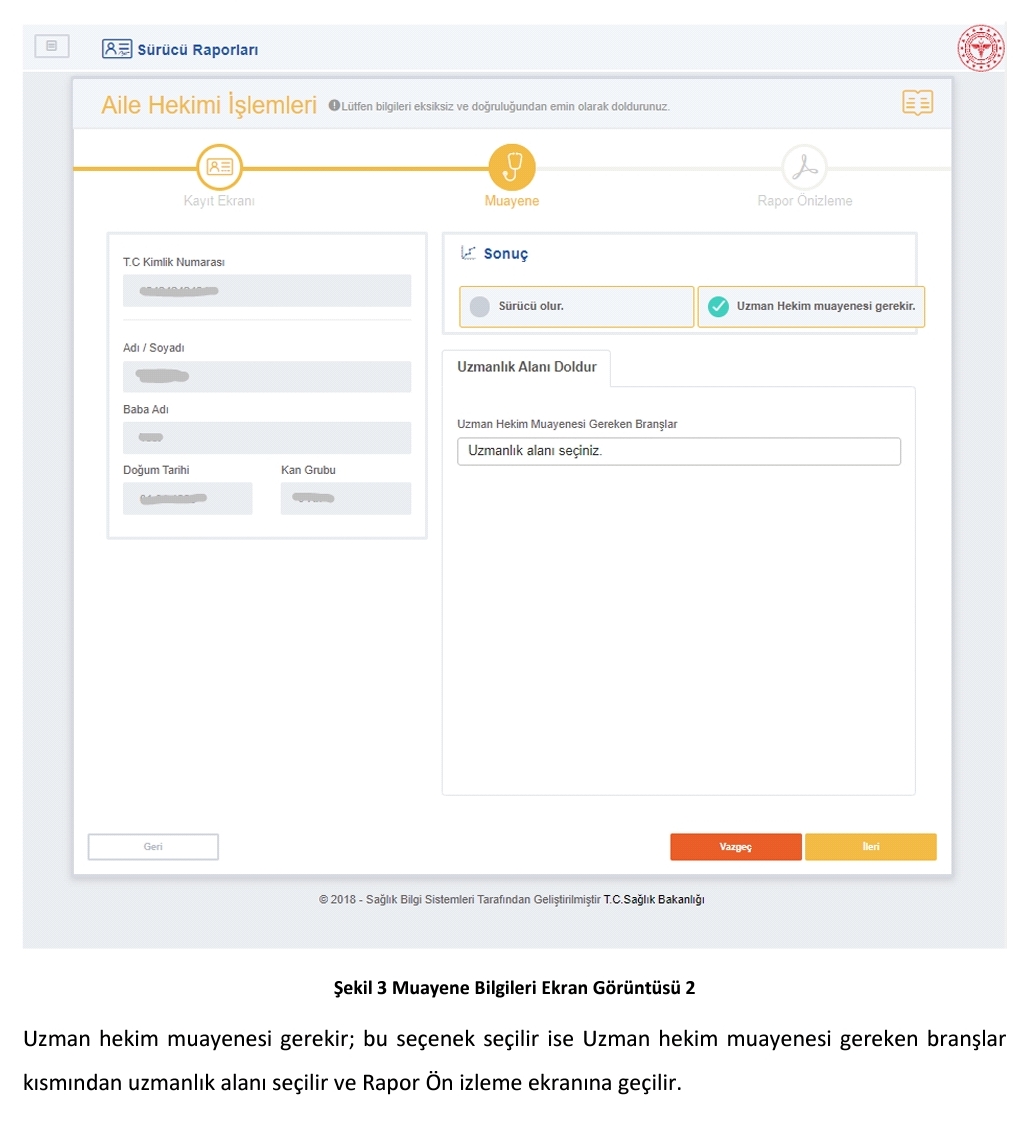 Uzman hekim muayenesi gerekir ; 
bu seçenek seçilir ise Uzman hekim muayenesi gereken branşlar kısmından uzmanlık alanı seçilir 
ve RAPOR ÖN İZLEME EKRANI na geçilir .
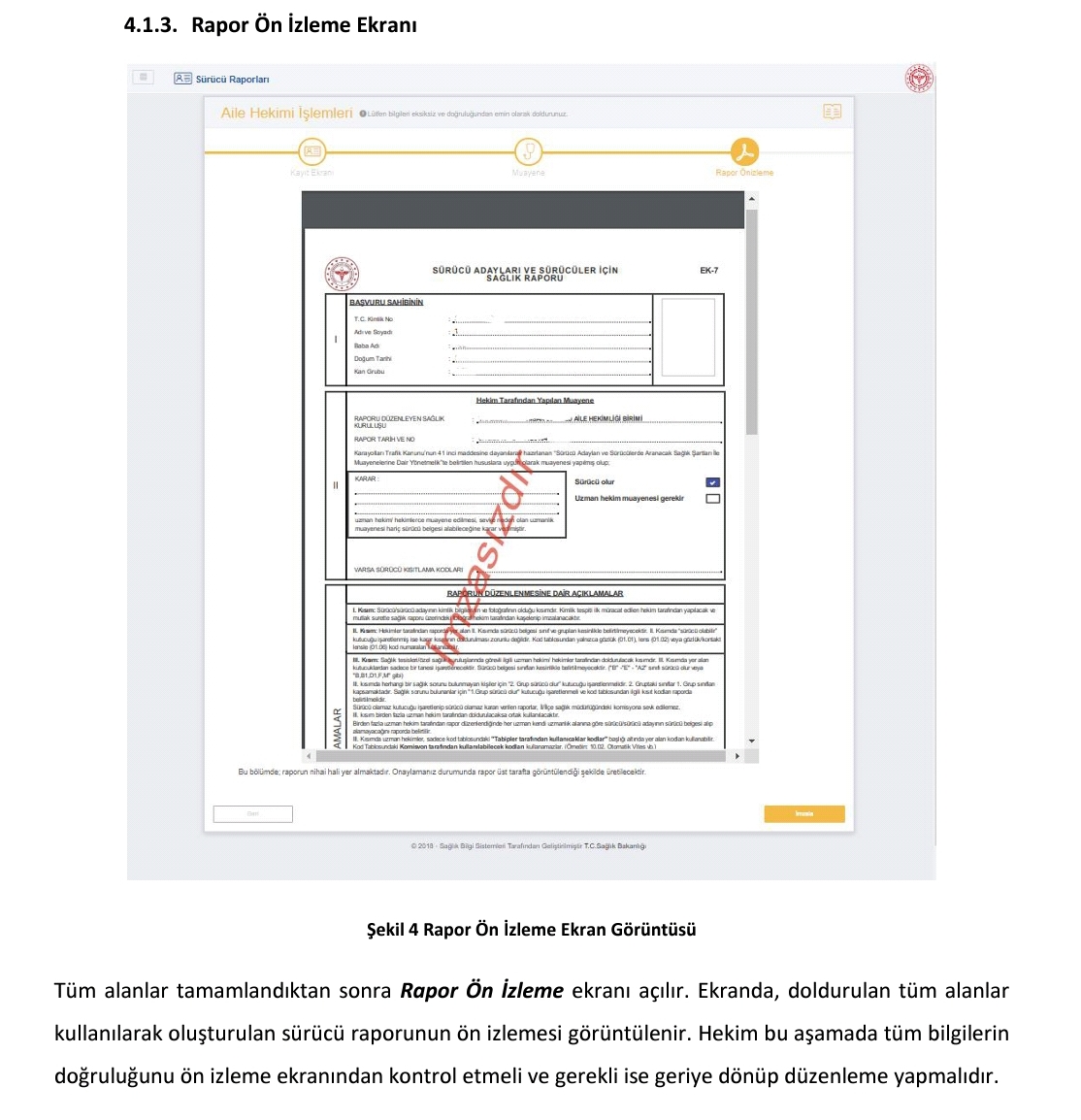 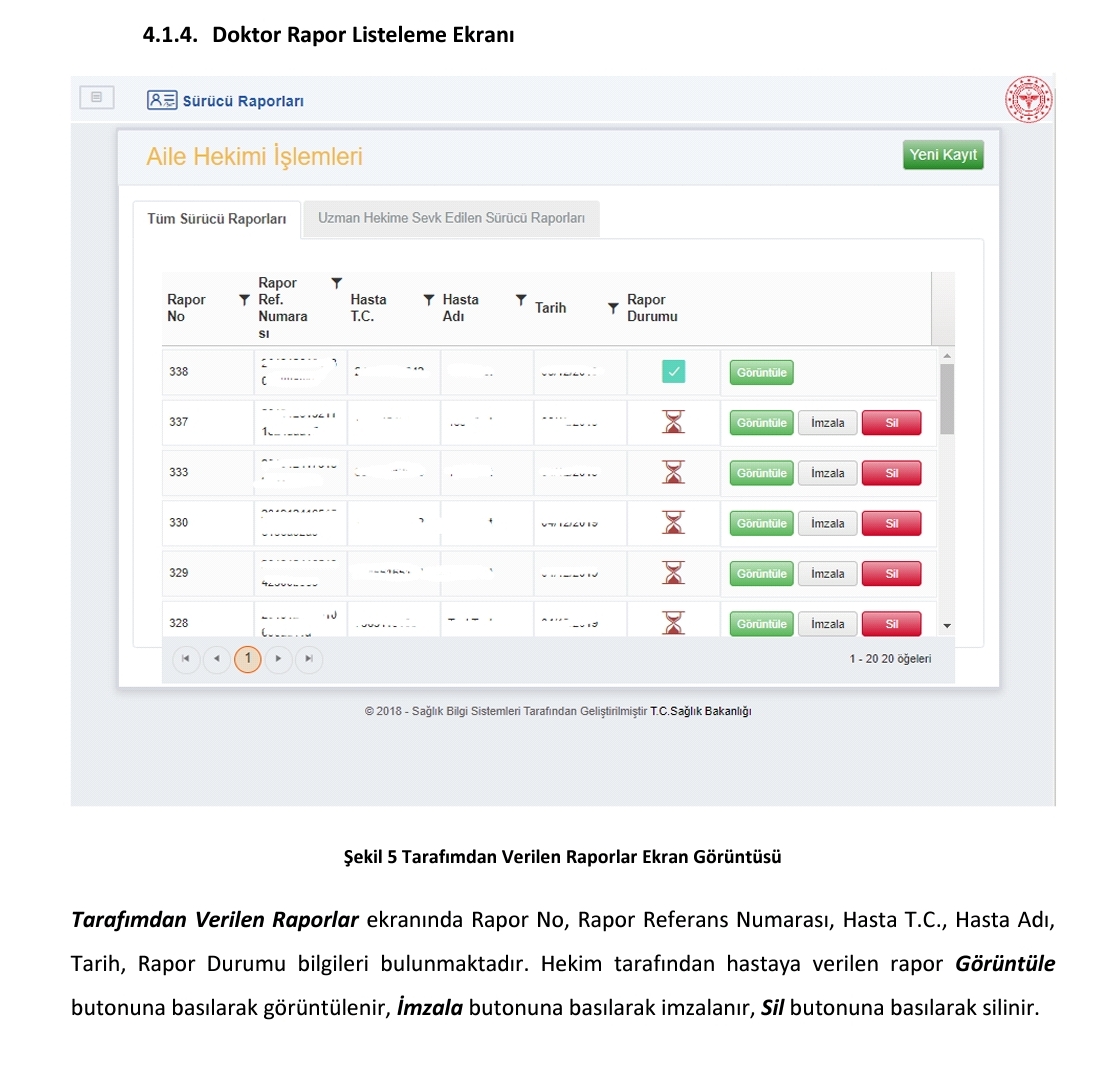 Tarafımdan Verilen Raporlar ekranında Rapor No, Rapor Referans Numarası, Hasta T.C., Hasta Adı, Tarih, Rapor Durumu bilgileri bulunmaktadır. 
Hekim tarafından hastaya verilen 
rapor Görüntüle butonuna basılarak görüntülenir, 
İmzala butonuna basılarak imzalanır, 
Sil butonuna basılarak silinir.
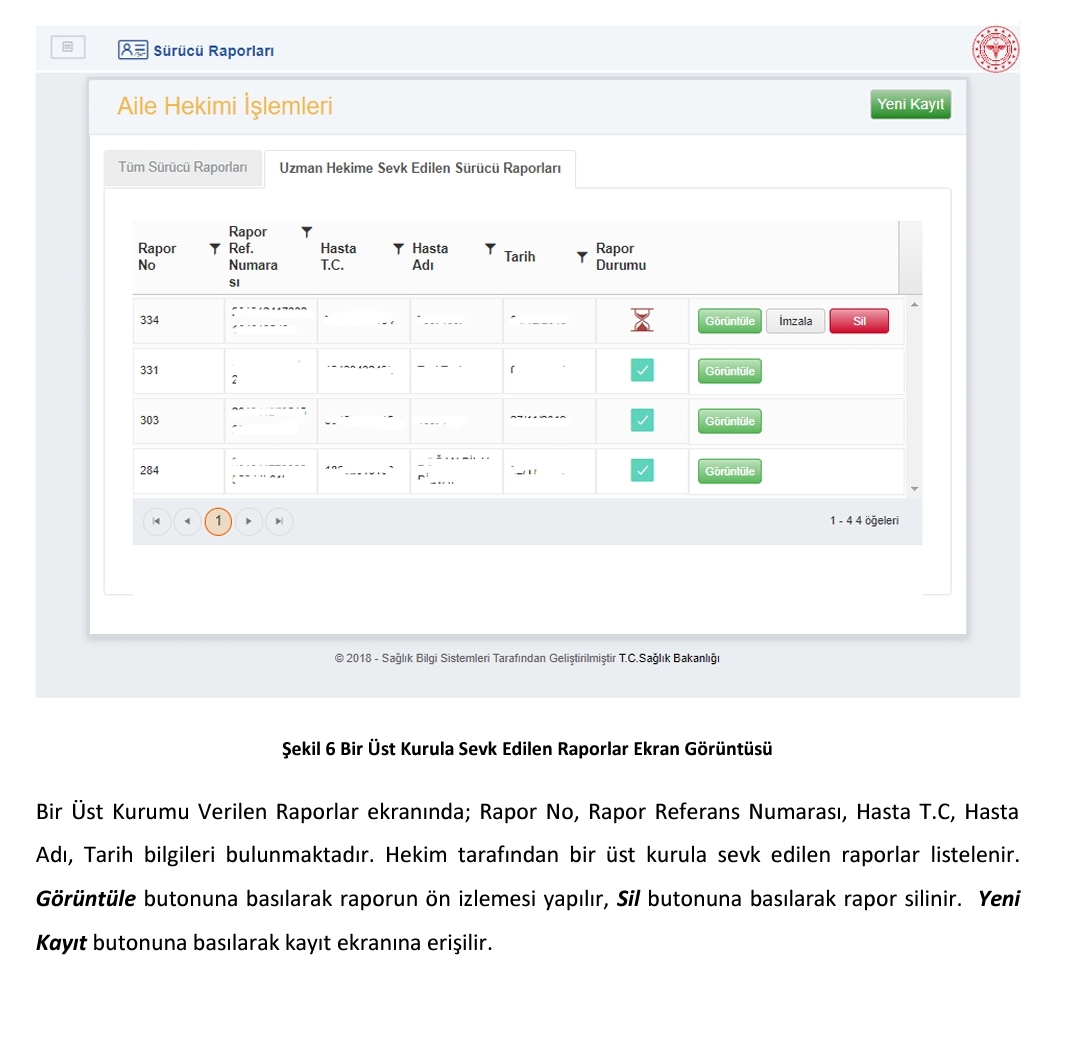 Bir Üst Kurumu Verilen Raporlar ekranında; Rapor No, Rapor Referans Numarası, Hasta T.C, Hasta Adı, Tarih bilgileri bulunmaktadır. Hekim tarafından bir üst kurula sevk edilen raporlar listelenir. Görüntüle butonuna basılarak raporun ön izlemesi yapılır, Sil butonuna basılarak rapor silinir.  Yeni Kayıt butonuna basılarak kayıt ekranına erişilir.
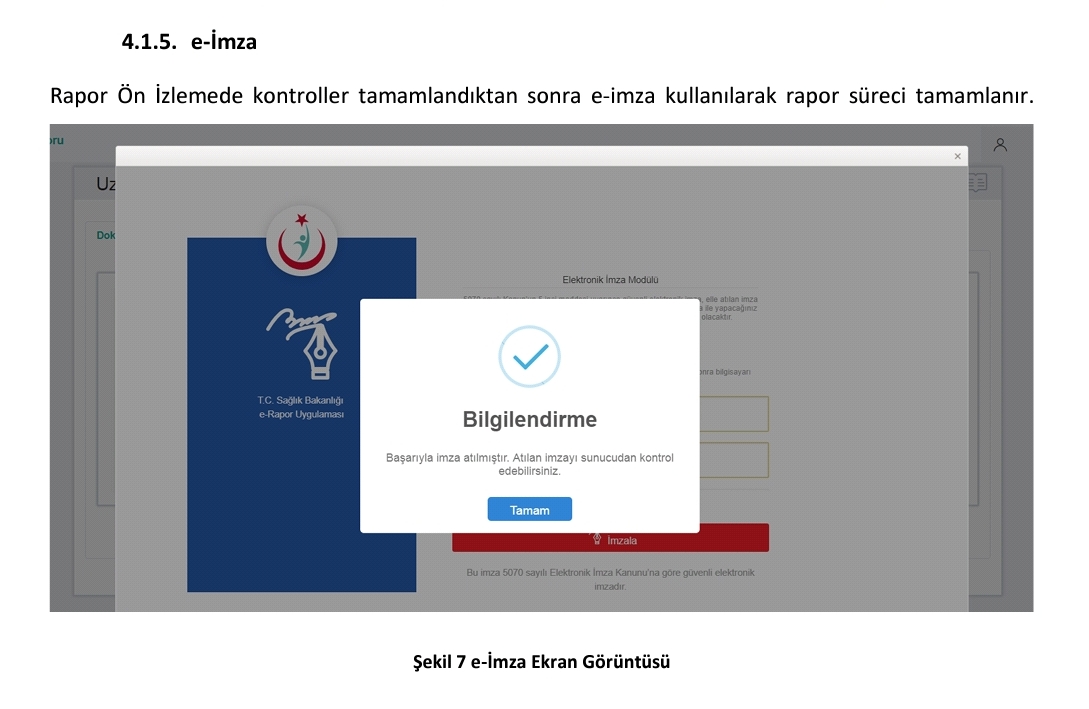 Rapor ön izlemede kontroller tamamlandıktan sonra e- imza  kullanarak rapor süreci tamamlanır
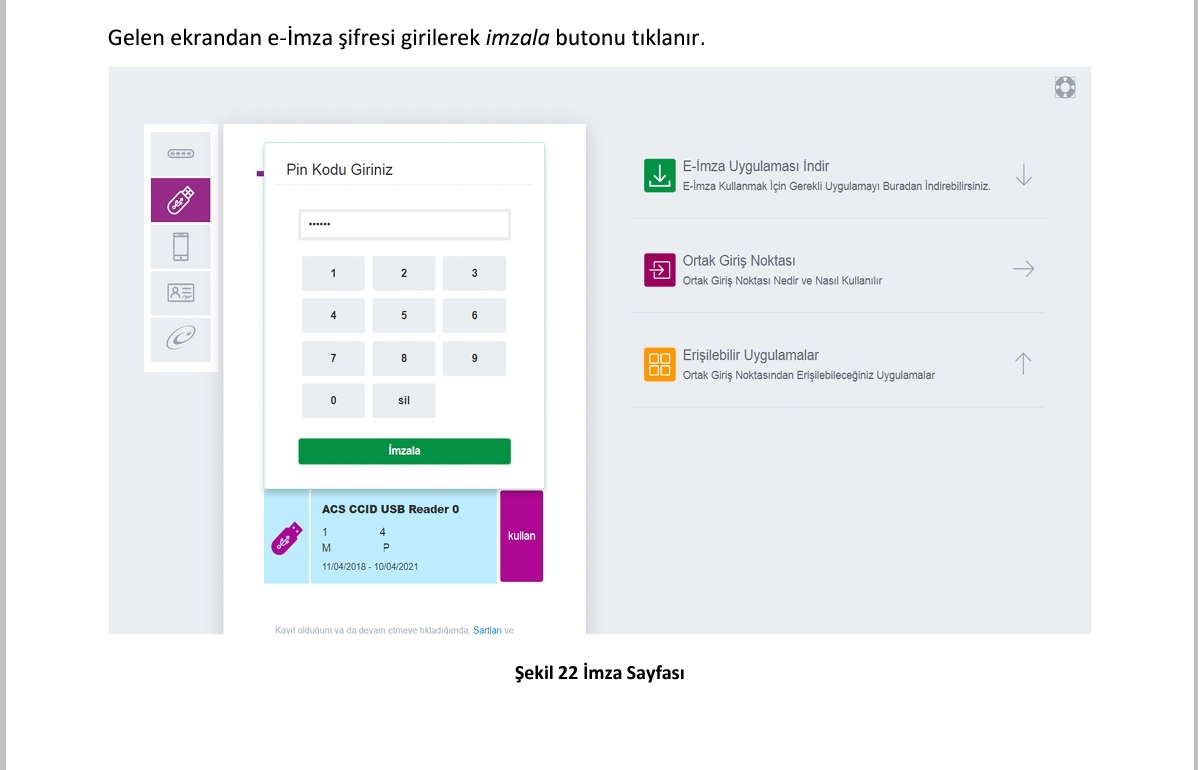 Gelen ekranda 
e-imza şifresi girilerek imzala butonu tıklanır.
KAYNAKLAR
1 -     30.09.2019 tarih ve 23642684-010.04-1618 sayılı SAĞLIK RAPORLARI USUL VE ESASLARI HAKKINDA YÖNERGE
2 -     (29 ARALIK 2015 29577 sayılı RESMİ GAZETE) SÜRÜCÜ ADAYLARI VE SÜRÜCÜLERDE ARANACAK 
SAĞLIK ŞARTLARI İLE MUAYENELERİNE DAİR YÖNETMELİKTE DEĞİŞİKLİK YAPILMASINA DAİR YÖNETMELİK
3 -     T.C. SAĞLIK BAKANLIĞI SAĞLIK BİLGİ  SİSTEMLERİ GENEL MÜDÜRLÜĞÜ eRAPOR / eSÜRÜCÜ RAPORU 
AİLE HEKİM KULLANICI KILAVUZU YZL-SB-TK-03  06.12.2019 Sürüm  1. 1
EVLİLİK  ÖNCESİ  SAĞLIK  RAPORU
Dr. Rıfat  BEKAR
K.T.Ü  Aile  Hekimliği A.D. 
     21.01.2020
AMAÇLAR

1) Evlilik raporları hakkında bilgi sahibi olmak
HEDEFLER

1 -  Evliliğe engel hastalıklar nelerdir.
2 -  Evlilik raporu için gerekli tahliller.
3 -   Talasmi tarama test sunucuna göre yapılacakları öğrenmek.
1593  Sayılı  Umumi  Hıfzıssıhha  Kanunu’nun  (UHK) 
       123.  Maddesinde ; 
 “Frengi,  bel  soğukluğu  ve  yumuşak  şankr  ve cüzzama  ve  bir  marazı  akliye  müptela  olanların  evlenmesi  memnudur.”  hükmü,  
       124. maddesinde  ise;  
“  İlerlemiş  sâri  vereme  musab  olanların  nikahı  altı  ay  tehir  olunur.  Bu müddet  zarfında  salah  eseri  görülmezse,  bu  müddet  altı  ay  daha  temdit  edilir.  Bu  müddet hitamında  alakadar  tabipler  her  iki  tarafa  bu  hastalığın  tehlikesini  ve  evlenmenin  marazatını bildirmeye  mecburdur.”  hükmü  mevcuttur
24.04.1930  tarihli  ve  1593  sayılı  Umumi  Hıfzıssıhha  Kanununa  dayanılarak,  17.08.1931 tarihli  ve  11682  sayılı  Bakanlar  Kurulu  Kararı  ile  yürürlüğe  konulan  Evlenme  Muayenesi Hakkında  Nizamnamede
             ikinci  fıkrasında  ise  
           “Akıl  hastaları,  evlenmelerinde tıbbi  sakınca  bulunmadığı  resmi  sağlık  kurulu  raporuyla  anlaşılmadıkça  evlenemezler.”
Evlilikle  İlgili  Sağlık  Riskleri 

1. Enfeksiyon Hastalıkları  
Cinsel  Yolla  Bulaşan  Hastalıklar   
Tüberküloz   
Lepra 

2. Genetik  Geçişli Hastalıklar  
Metabolik Hastalıklar   
Hemoglobinopatiler   
Kromozom anomalileri   
Diğer  Kalıtsal  Hastalıklar 

3. Kan Uyuşmazlığı  
Rh uyuşmazlığı   
ABO uyuşmazlığı 

4. Psikiyatrik  Hastalıklar
Anamnez  ve  muayene  sonrasında  ve  gerekli  görülmesi  durumunda  enfeksiyon  hastalıkları, genetik  geçişli  hastalıklar  ve  psikiyatrik  hastalıkların  tanısına  yönelik  bazı  tetkikler  ve/veya uzman  ya  da  sağlık  kurulu  konsültasyonu  istenebilir.
Mevzuata  göre  evlenme  engeli  teşkil  eden  bulaşıcı  hastalık  grupları:
      
     Sifiliz  (Frengi)
     Gonore (Belsoğukluğu) 
     Şankroid  (Yumuşak  Şankr) 
     Lepra  (Cüzzam) 
     Tüberküloz
Evlenme  engeli  teşkil  etmeyen  bulaşıcı  hastalık  grupları: 
     
     HIV/AIDS 
     Hepatit  B 
     Hepatit  C
EVLİLİK  ÖNCESİ  SAĞLIK  MUAYENESİ  SIRASINDA İZLENECEK  YOL
1. Evlilik  öncesi  muayene  ve  danışmanlık  hizmetleri  ile  ilgili  bilgi verilir. 

2. Evlilik  Öncesi  Sağlık  Raporu  Başvuru  Formu  ve  Risk  Değerlendirme  Formu 
verilerek  doldurması  ve  imzalaması  istenir.  Hekim  tarafından  başvuru  formu incelenir. 

3. fizik  muayenesi  ve  genel  psikiyatrik  muayenesi  yapılır. 

4. Gerekli olduğu  düşünülen  tetkikler  istenir. (Anamnez ve muayene sonucunda gerekliyse)
           
            a -  VDRL , akciğer grafisi 
           b -  HBsAg , anti HCV Ag , anti HIV (ELISA)
           c -   Kan grubu  
           d -  Talasemi testi , Orak hücreli anemi testi
5. Risk  değerlendirmesi,  anamnez,  fizik  muayene  ve  varsa  tetkik  sonuçları doğrultusunda  adayın  değerlendirmesi  yapılır. Hastalık  olmadığında;  Evlilik  Öncesi  Sağlık  Danışmanlığı  verildikten  sonra Evlilik  Öncesi  Sağlık  Raporu  düzenlenir.  Gerekli  hallerde  uzman  hekime  sevk  edilir.  uzman  hekim  ya  da  kurul konsültasyonu  sonucuna  göre  rapor verilir.

6. Hastalık  varlığında  izlenecek  yol  doğrultusunda  işleme  devam  edilir .*

7. Talasemi,  orak  hücreli  anemi  ve  benzeri  kalıtsal  kan  hastalığı  taşıyıcılığı  olması
 durumunda  izlenecek  yol .** 

8. Evlilik  öncesi  muayene  ve  danışmanlık  hizmetleri  ile  ilgili  kitapçık/broşür  verilmelidir.
Evlilik  öncesi  muayene  ve  danışmanlık  hizmetleri  
Evlenmek  üzere  başvuran  kişilere :  
Evlilik  öncesi  muayenenin  yasal  dayanağı,  
başvuru formundaki  bilgilerin  niçin  istendiği,  
hastalıklar  ile  ilgili  niçin  anamnez  alındığı,  
fizik muayenenin  gerekçeleri  ve  yapılacak  danışmanlık  hizmetinin  amaçları  açıklanmalıdır.  Bu işlemler  sonucunda  ayrı  ayrı  anamnezi  alınan  ve  fizik  muayenesi  yapılan  kişilerden  hekimin gerekli  görmesi  halinde,  kanunen  evlenmeye  engel  teşkil  eden  hastalıklar  açısından istenilecek  tetkiklerin  yaptırılmasının  zorunlu  olduğu  belirtilir.
Evlilik  Öncesi  Sağlık  Raporu  Başvuru  Formu
Her  iki  aday  Evlilik  Öncesi  Sağlık  Raporu  Başvuru  Formu’nu  birlikte  doldurmalıdır.
Zorunlu  hallerde  (farklı  ülkelerde  veya  şehirlerde  bulunma  gibi)   form  adaylar tarafından  ayrı  ayrı  da  doldurulabilir.
Adayların  kimlik  tespiti yapılmalıdır. 

17  yaşındaki  adayların  kimlik  tespiti  yapıldıktan  sonra  form  hem kendileri  hem  de  veli  ya  da  vasileri  tarafından  imzalanır.

16  yaşındakilerin evlenebilmesi  için  hâkim  kararı  gerekmektedir.
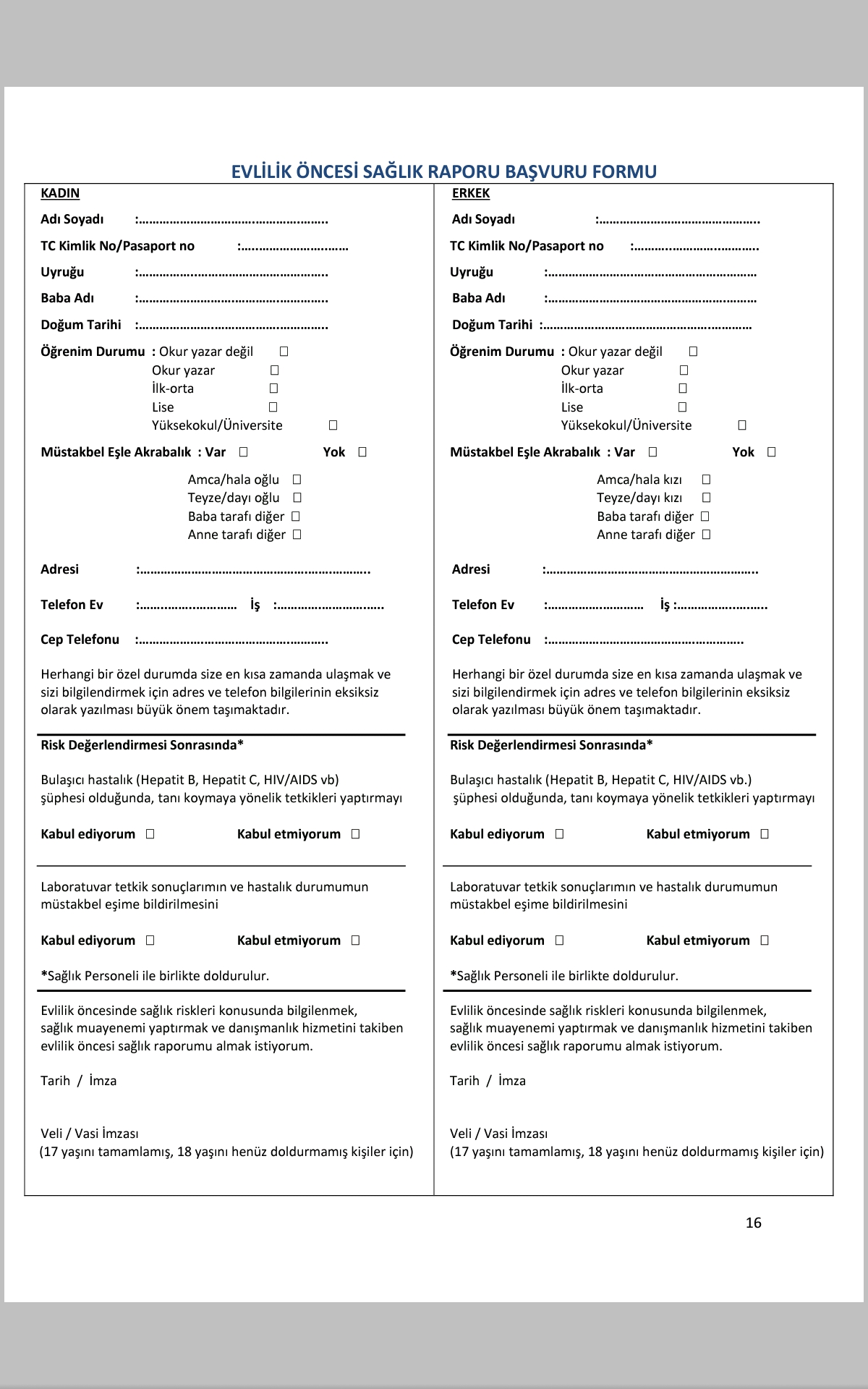 Risk  Değerlendirme  Formu  
Kişinin  bizzat  kendisi  tarafından,  uygun  mahremiyet ortamı  sağlanarak  cevaplanmalıdır.  Ayrıca  adayların  birbirlerinden  çekinmemeleri  için aynı  odada  bulunmamaları  uygun  olacaktır.  Okuryazar  olmayan  ya  da  okuma  engeli bulunan  kişilere  hekim  veya  sağlık  personeli  yardımcı  olacaktır.  Adaylara  bu  formdaki bilgilerin  kesinlikle  gizli  kalacağı,  sadece  muayene  sürecinde  bilgi  edinme  ve  risk değerlendirme  amaçlı  olduğu,  verdiği  bu  ön  bilgilerin  müstakbel  eşine açıklanmayacağı  ve  bu  bilgilerin  doğruluğunun  çok  önemli  olduğu  açıkça anlatılmalıdır
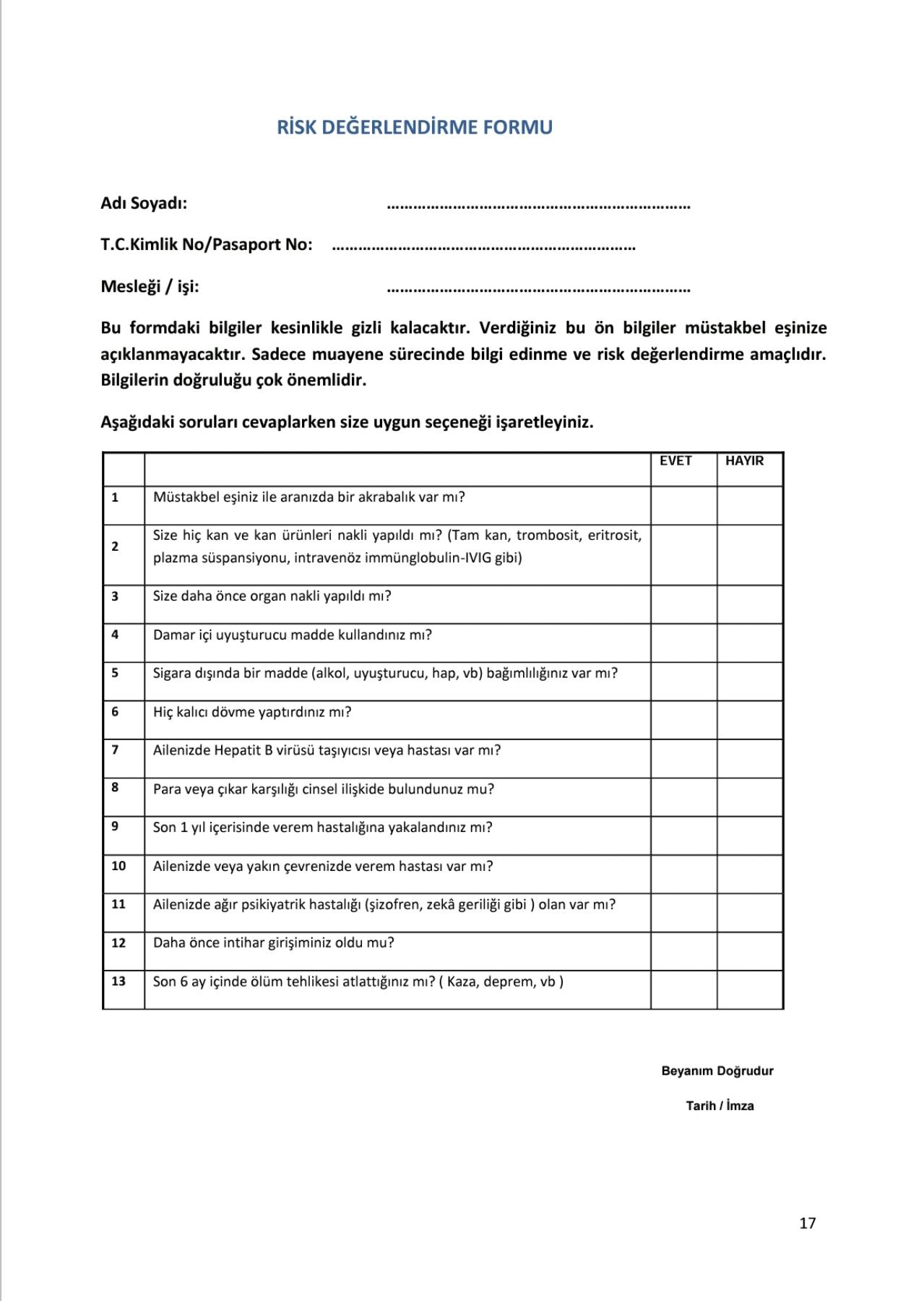 Gerekli olduğu  düşünülen  tetkikler  istenir. (Anamnez ve muayene sonucunda gerekliyse)
           a -   VDRL ( sifiliz ) ,  
           b -   Akciğer grafisi, PPD, balgam mikroskopisi, balgam kültürü (tüberküloz)
           c -   Üretral  akıntı  mikroskopisi ( gonore )
           d -   HBsAg , anti HCV Ag , anti HIV (ELISA)
           e -   Kan grubu  
           f -    Talasemi tarama testi , Orak hücreli anemi testi
Mevzuata  göre  evlenme  engeli  teşkil  eden  bulaşıcı  hastalık   Sifiliz  (Frengi),  Gonore (Belsoğukluğu),  Şankroid  (Yumuşak  Şankr),  Tüberküloz  (Verem)  ve  Lepra  (Cüzzam)  şüphesi  varsa  ve  kesin  tanı  için  tetkik  gerekiyorsa  tetkiklerin  yaptırılması  zorunludur. Aksi  takdirde  rapor  verilmez.

Evlenme  engeli  teşkil  etmeyen  bulaşıcı  hastalık  (Hepatit  B,  Hepatit  C,  HIV/AIDS  vb.) şüphesinde  gerekli  bilgilendirme  yapılarak  adaya  Evlilik  Öncesi  Sağlık  Raporu Başvuru  Formu’ndaki  Risk  Değerlendirme  Sonrasındaki  bölüm  doldurtulur  ve  kişinin rızasına  göre  hareket  edilir. 

Başvurularda,  risk  tespit  edilen  kişilerde  evlenme  engeli  olmayan  hastalıklara  yönelik laboratuar  tetkiklerinin  yaptırılmasının  reddedilmesi  ve/veya  tetkiklerin  sonucunun ve  hastalık  durumunun  diğer  eş  adayı  ile  paylaşılmasının  kabul  edilmemesi  halinde, bu  durumun  diğer  eş  adayına  evlilik  öncesi  sağlık  raporunu  düzenleyecek  hekim  veya toplum  sağlığı  merkezi  tarafından  yazılı  olarak 
 Evlilik  Öncesi  Sağlık  Raporu  Başvurusu Tebliğ  -  Tebellüğ  Belgesi  ile  tebliğ  edilmesi  gerekmektedir. 

Adayların  ayrı  ayrı  başvurduğu  durumlarda  adayların  herhangi  birinde  risk  tespiti söz  konusu  ise  adayın  doldurduğu  başvuru  formu,  diğer  aday  ve  raporu  verecek  olan hekim tarafından  görülebilmesi  için  faks, elektronik  ortam,  mektup,  kargo,  vb. yollarla karşılıklı  olarak  paylaşılır.  Risk  tespit  edilen  aday  bilgilerinin  paylaşılmasını  istemiyorsa Evlilik  Öncesi  Sağlık  Raporu  Başvurusu  Tebliğ  -  Tebellüğ  Belgesi’nin  düzenlenerek diğer  adaya  tebliğ  edilmesi  gerekmektedir.
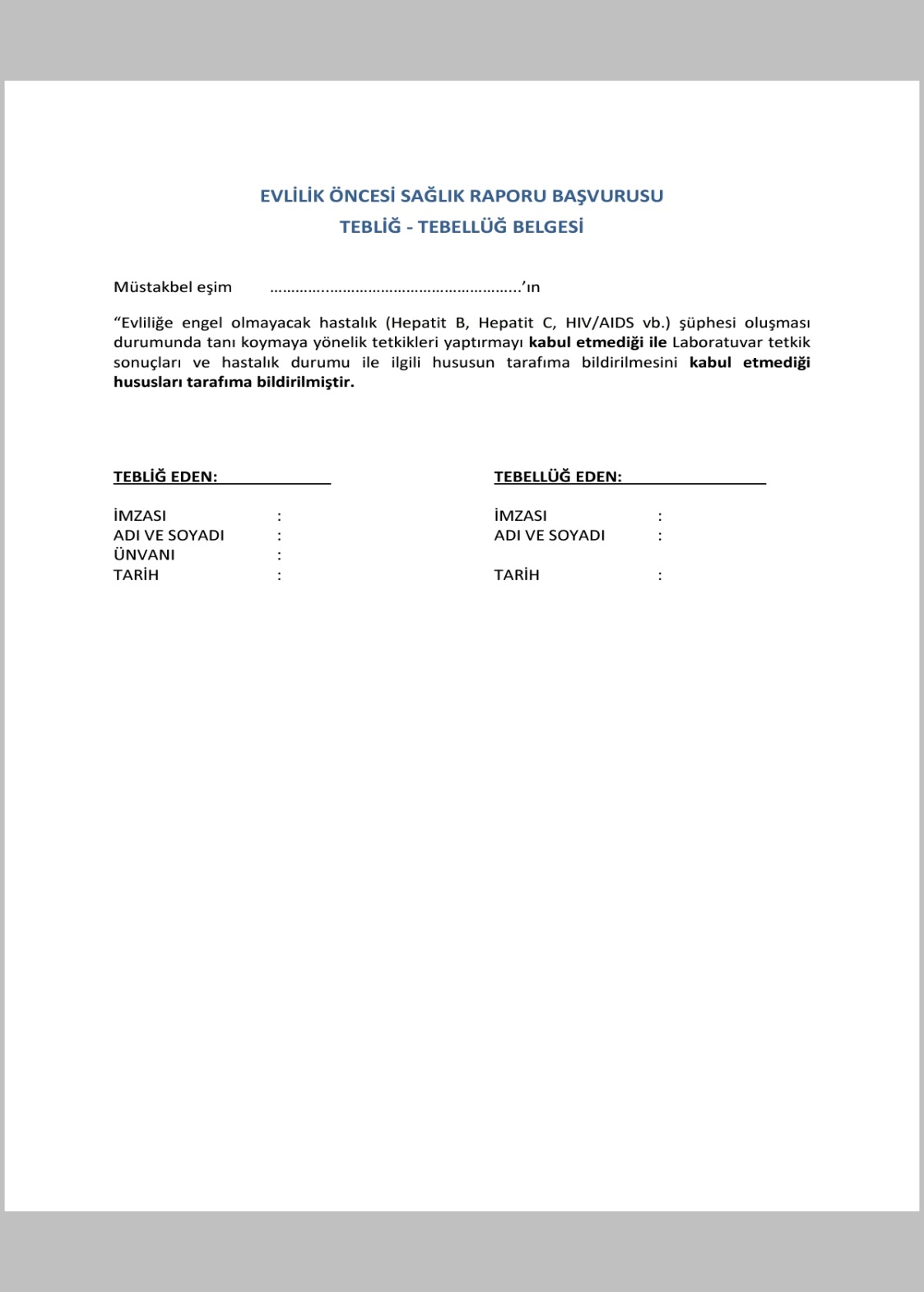 Eş  adaylarınca  bulaşıcı  bir  hastalığının  olduğunu  bilmesine  rağmen  hastalığını  karşı  tarafa bulaştırması  durumunda  Türk  Ceza  Kanununun  kasten  adam  öldürme,  kasten  yaralama suçlarından  cezalandırılması  sonucunu  doğurabilecek  adli  takibata  maruz  kalacağı aktarılmalıdır.
hemoglobinopati  tarama  testi  için  kan  örneği  alınır.  
Alınan  kan örnekleri  çalışılmak  üzere  ilde  mevcut  Hemoglobinopati  Tanı  Merkezine  gönderilir. 
Tanı  Merkezi  tarama  sonucunu  kan  örneğini  gönderen  Toplum  Sağlığı  Merkezine bildirir.
Konsültasyon  evlenme  engeli  teşkil  eden  bulaşıcı  hastalık  Sifiliz  (Frengi),  Gonore (Belsoğukluğu),  Şankroid  (Yumuşak  Şankr),  Tüberküloz  (Verem),  Lepra  (Cüzzam)  ve akıl  hastalığı  şüphesi  nedeni  ile  istendiyse  konsültasyon  sonucu  öğrenilmeden  rapor düzenlenemez.
Hastalık  varlığında  izlenecek  yol:   
A.  Evlenmeye  engel  hastalık  varlığında; 
  Tedavi  sonrası  tam  şifa  sağlanabilen  ancak  evlenmeye  engel  bulaşıcı  hastalık varlığında,  Sifiliz  (Frengi),  Gonore  (Belsoğukluğu),  Şankroid  (Yumuşak  Şankr)  ve Lepra  (Cüzzam) hastalığın  bulaşmasını  önleyecek  tedavi  başlandıktan  ve  hastanın bulaştırıcılığı ortadan  kaldırıldıktan  sonra,  kişiye  Evlilik  Öncesi  Sağlık Danışmanlığı  verilerek  Evlilik  Öncesi  Sağlık  Raporu  düzenlenir  (UHK  Madde  123). 
Aktif  tüberküloz  tanısı  alan  kişilerin  evlenmeleri  bir  göğüs  hastalıkları  uzmanından bulaştırıcılığın  ortadan  kalktığına  dair  rapor  getirilinceye  kadar  ertelenir.
Taraflar  buna  rağmen  evlenmek  istiyorlar  ise  Evlilik Öncesi  Sağlık  Danışmanlığı  verildikten  sonra  “Tüberküloz  (verem)  hastalığının tehlikesi  konusunda  bilgilendirildim  bu  duruma  rağmen  müstakbel  eşimle evlenmek  istiyorum.”  cümlesi  şerh  düşülerek  birlikte  Evlilik  Öncesi  Sağlık  Raporu düzenlenir.
 Kişinin  genel  muayenesi  sırasında,  bir  akıl  ve  ruh  hastalığı  konusunda  şüphe oluşması  durumunda,  evlenmeye  engel  bir  durumun  olup  olmadığının  tespiti  için, Ruh  Sağlığı  ve  Hastalıkları  açısından  değerlendirilmek  üzere  tam  teşekküllü  bir devlet  hastanesine  sevk  edilir
B.  Evlenmeye  engel  olmayan  hastalık  varlığında; 
Tedavisi  mümkün  olmayan,  şifa  sağlanamayan  ya  da  tedavisi  uzun  süren  ancak kanunen  evlenme  engeli  olmayan  hastalık  (Hepatit  B,  Hepatit  C,  HIV/AIDS,  vb)  tespit edilmesi  halinde,  adayların  birlikte  doldurup  imzaladıkları  Evlilik  Öncesi  Sağlık  Raporu Başvuru  Formu’ndaki  talep  ve  beyanlarına  göre  hareket  edilir  (laboratuvar tetkiklerinin  yaptırılmasının  reddedilmesi  ya  da  tetkiklerin  sonucunun  diğer  eş  adayı ile  paylaşılmasının  istenmemesi  ile  ilgili  beyan).  Aday  bilginin  paylaşılmasını  kabul ettiğini  beyan  ettiyse,  hastalık  durumu  her  iki  eş  adayının  birlikte  hazır  bulunduğu  bir ortamda  diğer  aday  ile  paylaşılır.  Her  iki  adaya  aynı  anda  Tanı  Sonrası  Danışmanlık  ve ayrıca  Evlilik  Öncesi  Sağlık  Danışmanlığı  verildikten  sonra  Evlilik  Öncesi  Sağlık Raporu  düzenlenir.  Adayların  zorunlu  hallerde  ayrı  ayrı  başvuruda  bulundukları durumlarda,  danışmanlık  hizmeti  ayrı  hekimler  tarafından  da  verilebilir.   
Not:  Eş  adaylarında  evlenme  engeli  hastalık  tespit  edilmesi  durumunda  hasta  hakları mevzuatı  gereğince  rıza  olmadan  bu  hususun  diğer  eş  adayına  söylenmemesine  dikkat edilmelidir.
Talasemi,  orak  hücreli  anemi  ve  benzeri  kalıtsal  kan  hastalığı  taşıyıcılığı  olması durumunda izlenecek  yol: 
  A.  Çiftler  merkeze  birlikte  başvurmuş  ve  her  ikisinden  de  tarama  için  kan  örneği alınmışsa:   
1.  Test  sonucunda  çiftlerden  yalnızca  birinde  taşıyıcılık  tespit  edilmişse;  
kişilere hemoglobinopatiler  bakımından  bir  risk  bulunmadığı  bilgisi  verilmelidir.   
Test  sonucunda,  çiftlerin  her  ikisinde  birden  taşıyıcılık  tespit  edilmesi durumunda  ise,  taşıyıcılığın  evlenmeye  ve  çocuk  sahibi  olmaya  engel  olmadığı ancak  hasta  çocuk  sahibi  olmamaları  için  alınması  gereken  önlemlerin  bulunduğu bildirilir.
Çiftlerden  yalnız  biri  başvurmuş  ve/veya  yalnızca  birinden  tarama  için  kan  örneği alınmışsa:   
Test  sonucunda  kan  örneği  alınan  kişide  taşıyıcılık  tespit  edilmemişse;
  kişilere hemoglobinopatiler  bakımından  bir  risk  bulunmadığı  bilgisi  verilmelidir
2.  Test  sonucunda  kan  örneği  alınan  kişide  taşıyıcılık  tespit  edilmesi  durumunda;        diğer  adayın  da  tarama  testi  için  kan  örneği  alınmalıdır.  Eğer  diğer  aday,  başka  bir merkezde  kan  örneği  vermişse;  kişinin  tarama  testi  sonucu  ilgili  merkezden  talep edilir
KAYNAKLAR : 

1)    T.C. SAĞLIK BAKANLIĞI TÜRKİYE HALK SAĞLIĞI  KURUMU KADIN ve  ÜREME  SAĞLIĞI DAİRE BAŞKANLIĞI EVLİLİK  ÖNCESİ  MUAYENE  ve DANIŞMANLIK  REHBERİ
2)       24.04.1930  tarihli  ve  1593  sayılı  Umumi  Hıfzıssıhha  Kanununa  dayanılarak,  17.08.1931 tarihli  ve  11682  sayılı  Bakanlar  Kurulu  Kararı  ile  yürürlüğe  konulan  Evlenme  Muayenesi Hakkında  Nizamnamede  ikinci  fıkrasında  ise
YİVSİZ SİLAH RAPORU
Dr. Rıfat  BEKAR
K.T.Ü  Aile  Hekimliği A.D. 
     21.01.2020
AMAÇLAR

1 – Yivsiz silah raporu düzenleme konusunda bilgi vermek.
HEDEFLER

1- Yivsiz silah raporu konusunda güncel yasal koşulları öğrenmek

2- Yivsiz silah raporu muayenesi 

3- Yivsiz silah raporu düzenlerken hangi durumlarda sevk düşünmeliyiz.
Yivsiz av tüfeği ruhsatı almak isteyenlerin muayenesi :
1 -  Her iki üst ekstremite de kavrama yapabilme ve güç kullanabilme hareket kabiliyeti var mı?
2 -   Görme kabiliyeti 
3 -   İşitme ve yön tayini kabiliyetinin olması gerekir.
4 -   Psikiyatrik yönden iyilik halinde olup olmadığı değerlendirilir.
5 -   Şuur durumunu etkileyen dâhili hastalığı var mı ? 
6 -   Zamanla hastalığının kötüleşebilme ihtimali. ( kontrol şartı)
Yivsiz av tüfeği ruhsatı almak isteyenlerin               muayenelerine ilişkin genel esaslar
Kişi hakkında “durum bildirir tek hekim raporu” düzenlenir.
Silahın güvenli bir şekilde kullanıma hazır hale getirilmesi, güvenli olarak kullanılması,
 silahın tam olarak kavranabilmesi için baskın kullanılan ekstremite ayrımı olmaksızın
 her iki üst ekstremite de kavrama yapabilme ve güç kullanabilme hareket kabiliyeti olması gerekir.
Yivsiz av tüfeği kullanımı sırasında atış yapılan hedefin görülebilmesi için  görme kabiliyetinin olması gerekir.
Yivsiz av tüfeği kullanımı sırasında atış yapılan hedeften veya etraftan gelen seslerin, duyulabilmesi, işitme ve yön tayini kabiliyetinin olması gerekir.
Psikiyatrik yönden iyilik halinde olmadığı değerlendirilenler ilgili uzmana sevk edilir.
Şuur durumunu etkileyen, vücutta aşırı düşkünlük yapmış herhangi bir dâhili hastalığı olanlara 
silah bulundurma ve taşıma ruhsatı verilmez.
Sağlık raporu alabilecek düzeyde yeterli görülenlerden, zamanla hastalığının kötüleşebilme ihtimali bulunanlara, doktor tarafından kontrol muayenesi zorunluluğu getirilebilir.
Yivsiz av tüfeği ruhsatı alınabilmesine dair 
sağlık şartlarını taşımadığı sonradan anlaşılanlar veya sahip olduğu iyilik halini kaybettiği anlaşılanlar, 
ilgili emniyet birimlerine bildirilir.
KAYNAKLAR
30.09.2019 tarih ve 23642684-010.04-1618 sayılı Makam Olur’u ile aynı tarihte yürürlüğe konulan; SAĞLIK RAPORLARI USUL VE ESASLARI HAKKINDA YÖNERGE  ; 
Yivsiz av tüfeği ruhsatı almak isteyenlerin muayenelerine ilişkin genel esaslar MADDE 31
SPOR  RAPORLARI
Dr. Rıfat  BEKAR
K.T.Ü  Aile  Hekimliği A.D. 
     21.01.2020
AMAÇLAR

 1 - Spora katılım raporları hakkında bilgi sahibi olmak
SPORA KATILIM MUAYENESİNİN HEDEFLERİ; 

•     Yaşamı tehdit edecek durumların saptanması, 

•    Yaralanma  ya  da  hastalığa  neden  olabilecek durumların taranması, 

•    Bireysel risk faktörlerinin doğru şekilde değerlendirilmesi  ile  sporcu  sağlığı  açısından  gerekli önlemlerin  alınması  ve  koruyucu  sağlık  hizmeti sunulmasıdır.

Spora bağlı ani kardiak ölüm nedenlerini sayabilmek.
Sporcu lisansı için sağlık raporu almak üzere başvuran kişiler Gençlik ve Spor Bakanlığı birimlerinden aldıkları sevk belgesi ile sağlık hizmet sunucularına başvurur. 


Sporcu lisansı dışında sosyal faaliyet amaçlı spor faaliyeti için sağlık raporu alınması zorunlu değildir. Kişilerden alınacak beyan formu ile spor faaliyetlerine katılım sağlanabilir.
SPORA KATILIM ÖNCESİ MUAYENESİ
ÖYKÜ ALMA: “Öykü  Alma”  spora  katılım  öncesi  muayenenin  en  önemli bölümünü  oluşturmaktadır.  Sorgulamanın  bu  amaçla hazırlanmış  bir  form  üzerinden  yapılması  hem  işlemi kolaylaştıracak,  hem  de  standardizasyonu  sağlayacaktır : 
      «  ĶİŞİYE AİT SAĞLIK BİLGİ FORMU» Hasta tarafından doldurulur.
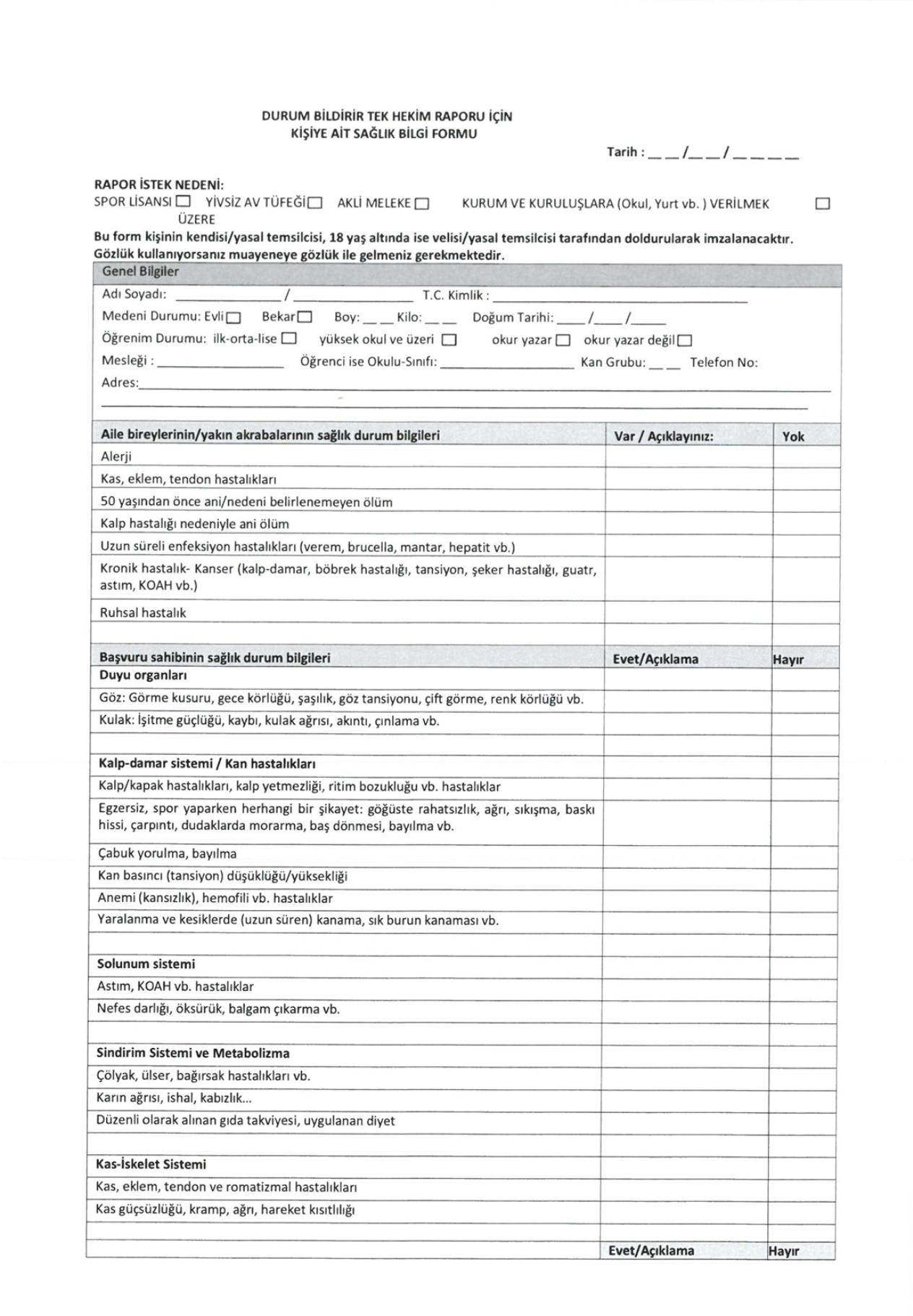 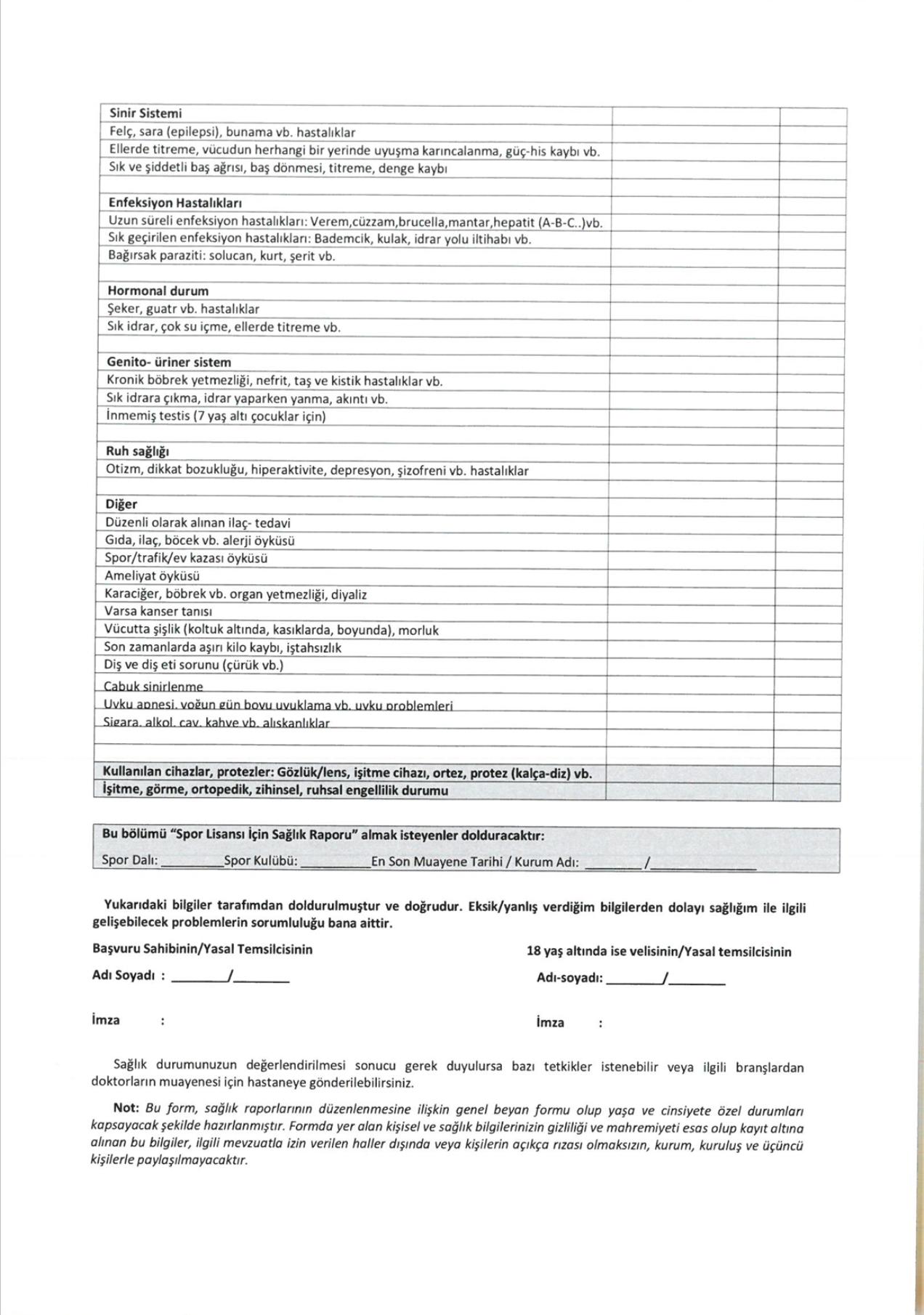 ĶİŞİYE AİT SAĞLIK BİLGİ FORMU :
EK : 6
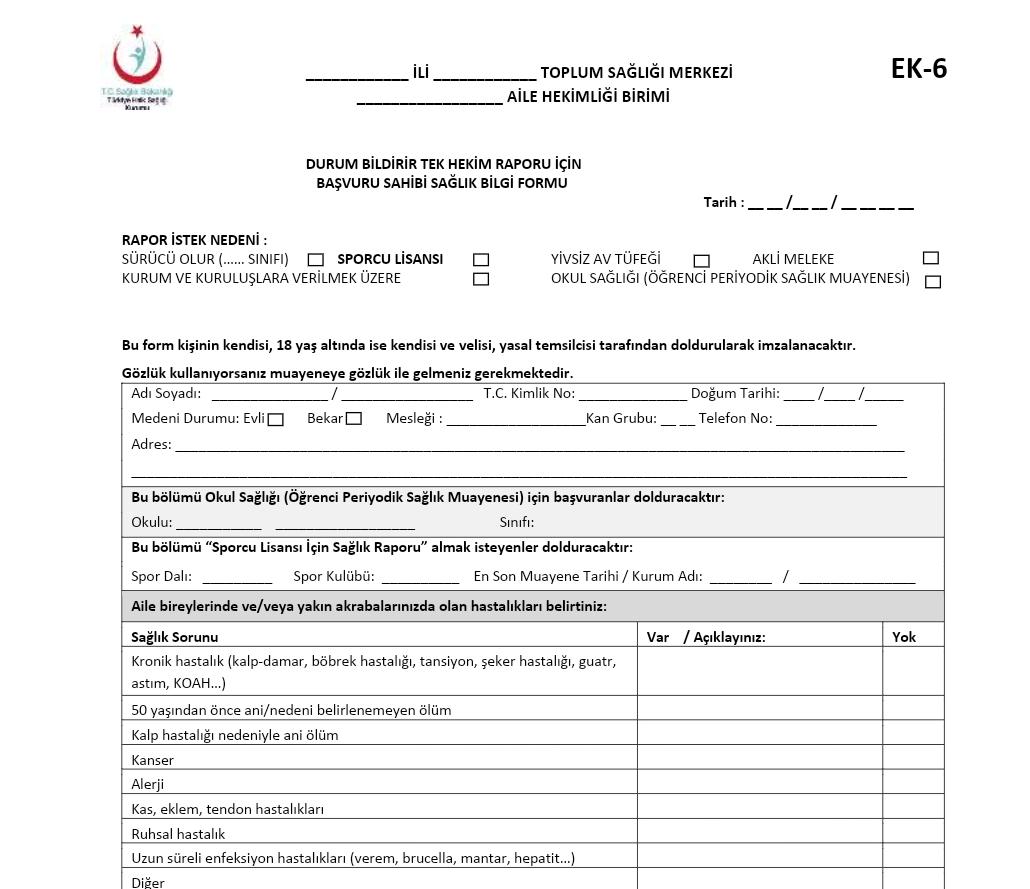 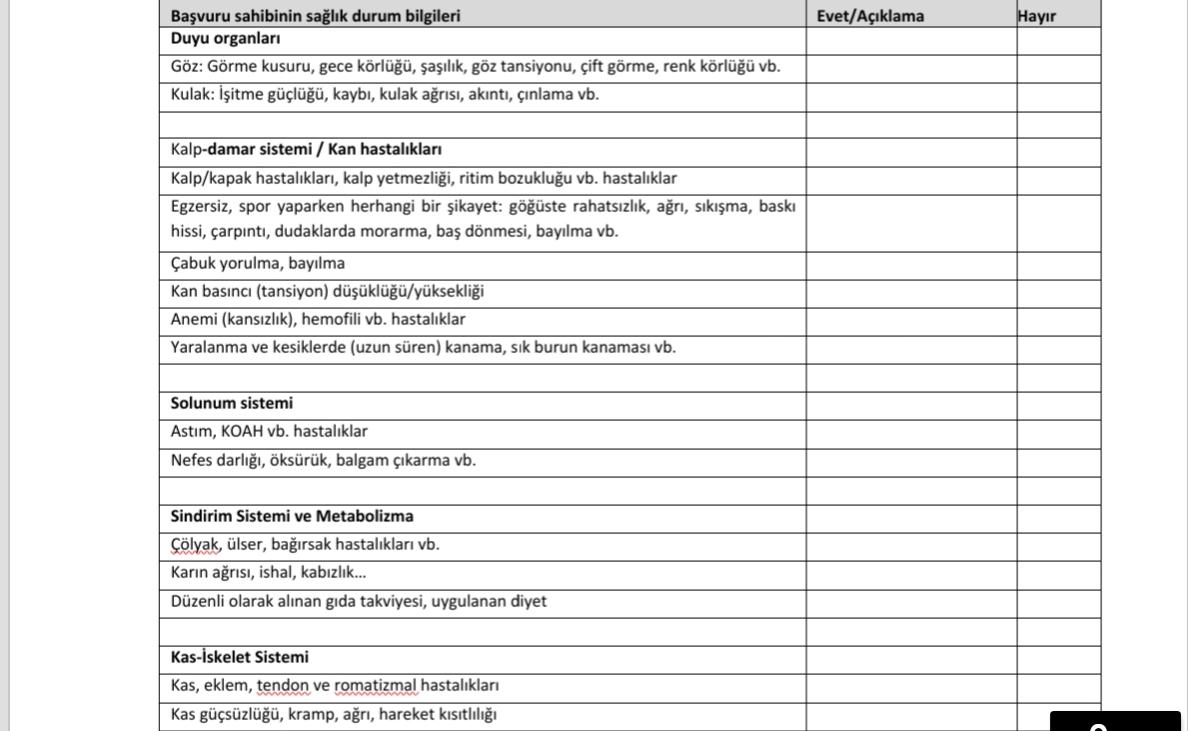 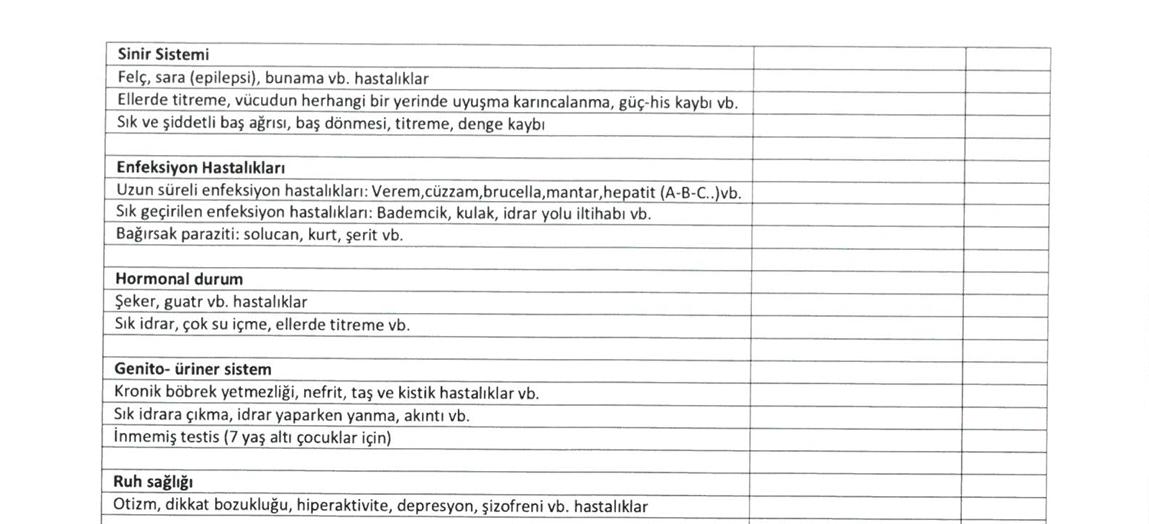 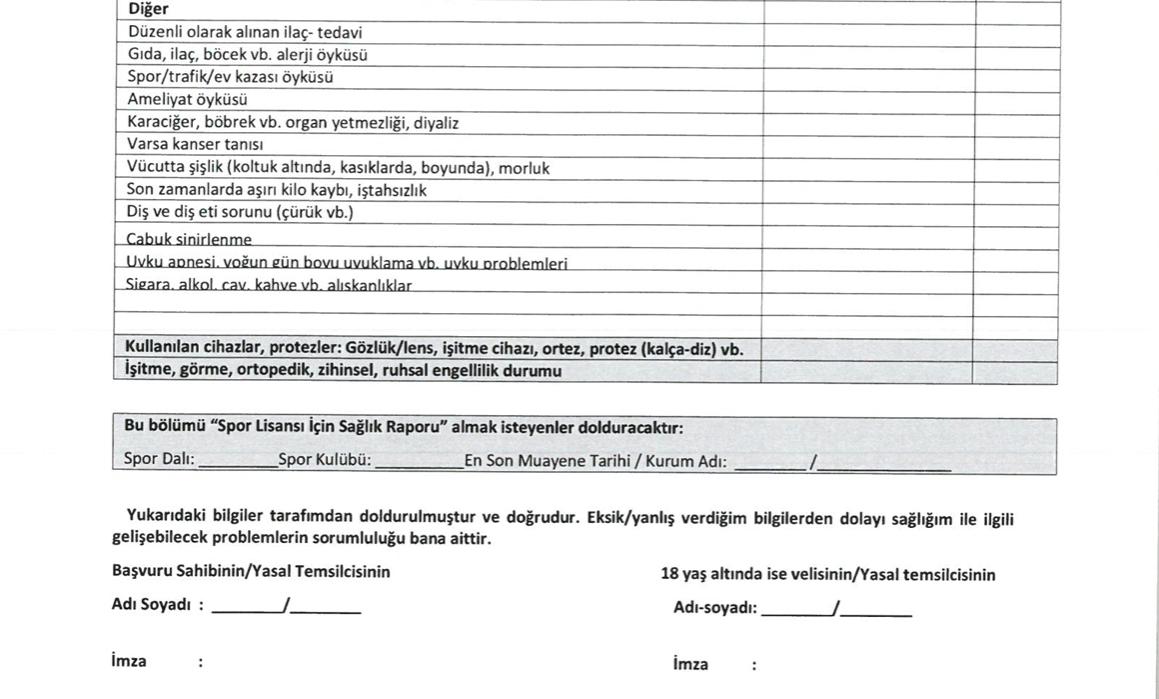 2. FİZİK MUAYENE: 

Spora  katılım  öncesi  muayenede  ikinci  aşamayı  “fiziksel muayene” oluşturur
Boy (cm)   
Ağırlık (kg) 
Vücut Kitle İndeksi (VKİ)  
Kan Basıncı (mmHg) 
Nabız (atım/dk)  
Genel Görünüm
Saçlı  Deri/Deri:  Mantar  enfeksiyonları  başta  olmak  üzere  deri  ve tırnak  birlikte  değerlendirilmeli,  güneşe  maruz  kalan  bölgeler  ayrıca değerlendirilmelidir. (Egzama, mantar, siğil, uçuk) 
 (döküntü, pigmentasyon, diğer bulgular): 

Kulak-Burun-Boğaz:  Şekil  bozukluğu,  deviasyon,  tonsiller,  ağız  hijyeni değerlendirilmelidir. 

Gözler:  Görme  keskinliği,  göze  ait  enfeksiyonlar  değerlendirilmelidir. (retina dekolmanı mutlaka sorgulanmalıdır) 

Boyun:  (tortikollis ve hareket kısıtlılığı değerlendirilmelidir)
Kardiyolojik: 

Oksültasyon:  (ek ses, ritim, üfürüm) (2/6 ve üzeri üfürüm varsa kardiyolojiye sevk ) 

Periferik nabızlar  (radial, femoral, diğer): 

Varikozite:  (ekstremiteler, gövde, boyun)
Solunum Sistemi: 

Göğüs................  :   asimetri, pectus carinatum-excavatum

Oskültasyon.......  :  ral, roncüs, whezing 

Torasik vibrasyon.:
Sindirim Sistemi : (organomegali, kitle): 


Kas-iskelet  Sistemi:  2  dakikalık  kas  iskelet  sistemi  muayenesi yapılmalıdır.(Şekil-1) 



Sporcunun  öyküsü  ışığında  gerekli  görülür  ise  ilgili  ürogenital,  
nörolojik  
psikiyatrik :
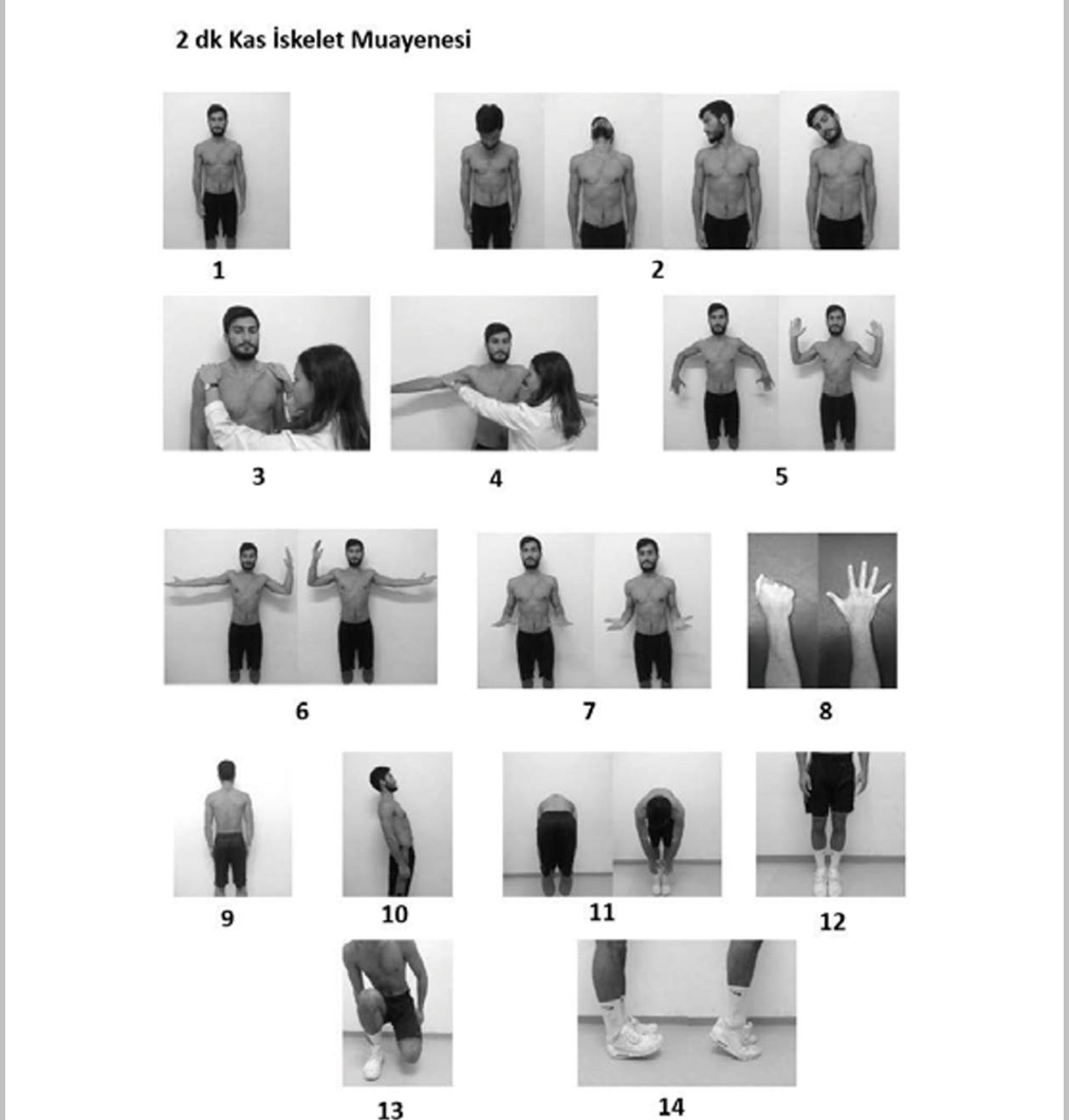 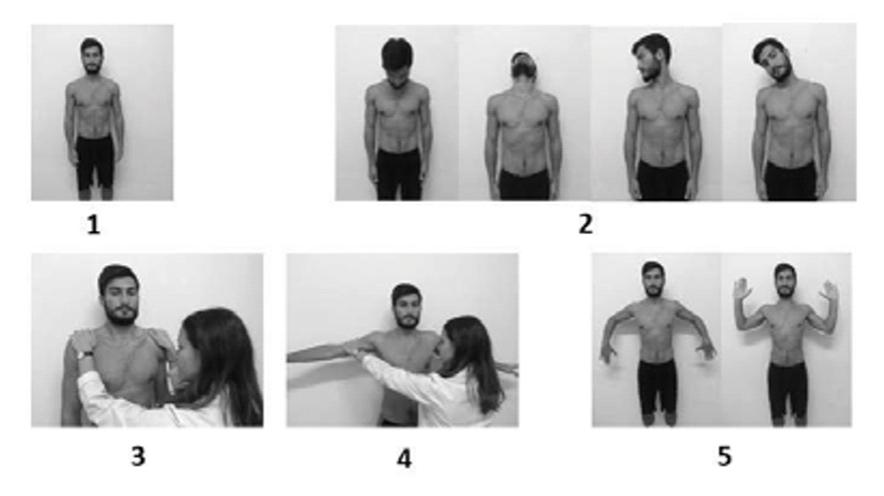 Sporcu ayakta yüzü doktora  dönük durur vaziyette iken inspeksiyon (gövde ve üst ekstremite simetrisi) 
Servikal fleksiyon, ekstansiyon, rotasyon ve lateral fleksiyonu (eklem hareket açıklığı) 
Dirence karşı omuz muayenesi (trapez kuvveti), 
Dirence karşı omuz abdüksiyonu (deltoid kuvveti) 
Omuz internal ve eksternal rotasyonu (eklem hareket açıklığı, glenohumeral eklem)
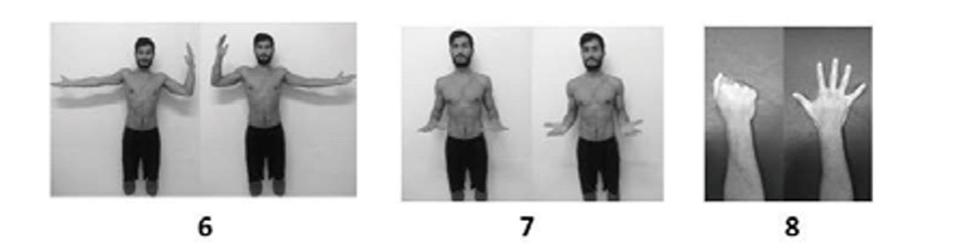 6 - Dirsek ekstansiyon ve fleksiyonu (eklem hareket açıklığı, dirsek) 

7 - Dirsek  pronasyon  ve  supinasyonu (eklem hareket açıklığı, dirsek  ve  el bileği) 

8 - Yumruk yapma ve açma (eklem hareket açıklığı, el ve parmaklar)
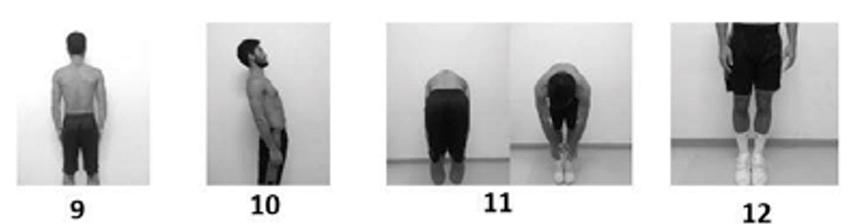 9 -  Sporcunun  arkası doktora dönük durur vaziyette iken inspeksiyon : (gövde ve
 üst ekstremite simetrisi)                                                                 

10 - Omurga ekstansiyonu :  (spondilolizis, spondilolistezis) 

11 -   Doktora önü  ve arkası dönük  vaziyette iken omurga fleksiyonu : 
  (torasik ve lomber vertebra eklem hareket açıklığı, spinal kıvrım, hamstring esnekliği) 

12 -   Alt ekstremite inspeksiyonu : (dizilim, simetri)
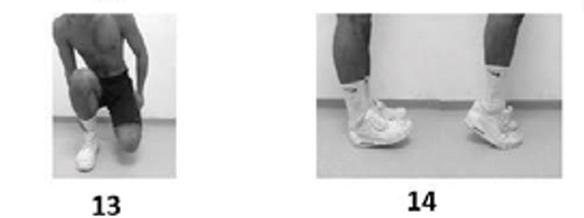 13.    4 adım ‘’Ördek Yürüyüşü’’
 (kalça-diz-ayak bileği hareket açıklığı, kuvvet, denge) 





14.    Ayak parmakları ve topuklar  üzerinde durma 
(baldır simetrisi, kuvvet, denge)
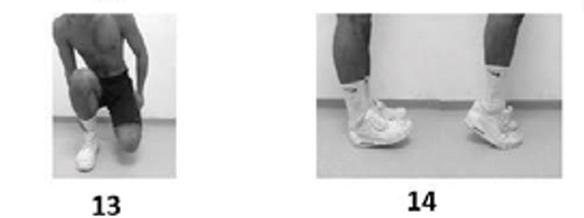 3. TETKİKLER: 
                

     EKG  :    

 spora  katılım  raporu  verilecek  kişilerin  tamamında 12  derivasyonlu       EKG’nin  yılda  bir  kez  çekilmesi  uygun görülmektedir.
NORMAL  EKG  BULGULARI :
Artmış  QRS voltajı

İnkomplet dal bloğu

Erken repolarizasyon/ST segment elevayonu 

V1-V4 ‘te ST  elevayonu takip eden T dalgası inversiyonu 

< 16 yaş , V1- V3 ‘ te T dalgası inversiyonu

Sinüs bradikardisi /aritmisi 

Atopik atrial veya kavşak ritm 

1. Derece AV blok 

Moritz tıp 1, 2. derece AV blok
SINIRDA  EKG BULGULARI :  

2 tanesi ( veya daha fazlası ) varsa  veya
1 tanesi + aile öyküsü pozitifi  ise   sevk
Sol veya sağ aks deviasyonu 

Sol veya sağ atrial  genişleme 

Komplet dal bloğu
ANORMAL  EKG  BULGULARI : 
            ( sevk  edilir )
Brugada tıp 1 paterni
Belirgin sinüs bradikardisi <30 atma/dk
PR aralığı  > 400 ms
Mobitz tip 2 derece AV blok 
3.Derece AV blok
> 2 prematür ventriküler atım
Atrial taşiritmiler 
Ventriküler  aritmiler
T dalgası  inversiyonu
ST  segment  depresyonu 
Patolojik  QT dalgaları
Komplet sol dal bloğu
QRS > 140 ms
Epsilon dalgası
Venrüler preeksitasyon
Uzamış QT  aralığı
EKG’ye  ek  olarak,  öykü  ve  muayene  bulgularına  göre  hekim tarafından gerekli görüldüğünde şu tetkikler istenebilir:
Laboratuvar: 

•Rutin biyokimya   :  Açlık kan şekeri, Lipit profili, Karaciğer fonksiyon testleri, 
           Böbrek fonksiyon testleri, Elektrolitler 
•Tam kan sayımı, 

•Demir parametreleri 

•Tam idrar tetkiki, 

•Seroloji  HBsAg, AntiHBs vb. 

•Radyolojik görüntüleme:   PA Akciğer grafisi, Yaralanma öyküsü olan bölgenin (direkt grafi)
Sigaranın  bıraktırılması,  koruyucu  sağlık  hizmetleri açısından  kişinin  spor  ile  birlikte  yaşam  değişikliği yapmasının  sağlanması  fırsat  olarak  değerlendirilmelidir.
Özellikle  ergenlik  döneminde  yapılan  diyetlerin, kullanılan  protein  tabletlerinin  yan  etkileri  konusunda bilgilendirme  yapılması,  ileri  yaş  döneminde  kullanılan ilaçların ve zorunlu  diyetin  gözden  geçirilmesi, hipoglisemi  ataklarının  sorgulanması  güvenli  egzersize katılımı sağlayacaktır.
Geçirilmiş  bir  spor  yaralanması  yenileyen  yaralanmalar için  en  büyük  risk  faktörüdür.  Özellikle  ayak  bileği burkulmaları, diz ligament yaralanmaları, kas zorlanmaları  ve  tendon  yaralanmalarının  tekrarlama riski  yüksektir. 

Akut  yaralanmalar  hızın,  düşme  ve çarpma  riskinin  yüksek  olduğu  spor  dallarında  daha çok  görülür.  

Aşırı  kullanım  yaralanmaları  ise  tekrarlayıcı hareketler  içeren  spor  dalları  ile  teknik  özellikleri yüksek  dallarda  (örn:  tenis,  cirit  atma,  yüksek  atlama) görülmektedir.
Splenomegali,  hepatomegali,  tek  böbrek  tanısı  alan bireyler  temas/çarpışma  (basketbol,  futbol,  güreş,  buz hokeyi, Amerikan futbolu, boks) yapamaz.
Kardit  tanısı  alan  bireylere  tüm  sporlar  yasaktır. 
Ailede  veya  1.  Derece  akrabalarında  ani  ölüm  öyküsü olanların  
Hipertrofik  Kardiyomiyopati  ve  Aritmojenik Sağ  Ventrikül  Displazisi  açısından  değerlendirme  için Kardiyoloji Uzmanına sevk edilmesi gerekir.
Düzenli  antrenman  yapan  ve  yarışmalara  katılan bireylerde  kendi  yaşıtlarına  göre  3  kat  daha  fazla ani  ölüm  riski  olmasının  nedeni  spora  katılım  değil, çoğunlukla  altta  yatan  sessiz  kardiyovasküler  sorunun yoğun  antrenmanlar  nedeniyle  aritmiye  yol  açmasıdır. 

Bu  sorular  bize  kardiyomiyopatiler  ve  koroner  arter anomalileri açısından ipucu vermektedir.
Fiziksel  muayenede  Marfan  sendromu  araştırılmalıdır. Marfan  sendromu  şüphesi,  anormal  2.kalp  sesinin varlığı,  kardiyak  üfürümler,  düzensiz  kalp  ritmi,  her iki  koldan  ölçülen  kan  basıncının  140/90  üzerinde olması,  femoral  nabızların  alınamaması,  uzun  QT sendromu  saptanması  durumunda  mutlaka  kardiyoloji konsültasyonu istenmelidir.
Antrenman  sırasında  çabuk  yorulduğunu  söyleyen, 
pectus  excavatus  gibi  anatomik  göğüs  deformitesi saptanan  kişiler  göğüs  hastalıkları  uzmanına  sevk edilmelidir. 

 Kronik  alt  ya  da  üst  solunum  yolu hastalıkları öyküsü  veren  kişiler  oskültasyon  ve perküsyon  muayenesi  ile  birlikte  değerlendirilerek  göğüs hastalıkları uzmanına sevk edilmelidir
Kontrol  altında  olmayan  epilepsi  hastaları  temas/ çarpışma sporları yapamaz.
Epilepsi  atakları  bildiren  kişilerden  mutlaka  nöroloji konsültasyonu istenmelidir.
Atlantoaksiyel  instabilite  saptanan  kişiler  temas/sınırlı temas  sporları  yanında  sınırlı  temas  grubu  sporları (beyzbol,  bisiklet,  atlı  sporlar,  voleybol,  hentbol,  dalma, kayak, yüzmede kelebek ve atlama) yapamaz.
Ani Kardiyak Ölüm İnsidansı ve Etiyolojisi: Atletik Departmanlar İçin Yeni Güncellemeler
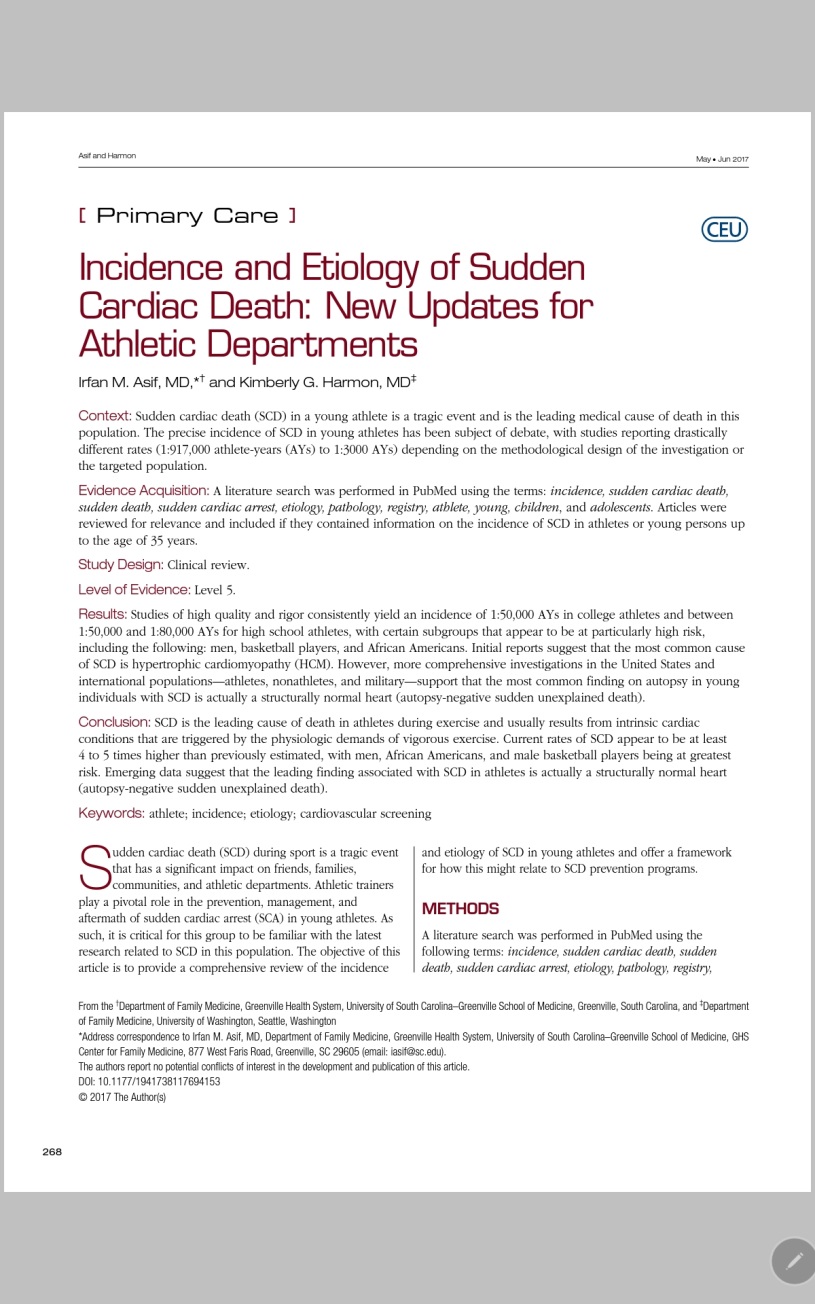 İlk raporlar, SCD'nin en yaygın nedeninin
 hipertrofik kardiyomiyopati (HCM) olduğunu göstermektedir. Bununla birlikte, Amerika Birleşik Devletleri'ndeki daha kapsamlı araştırmalar ve uluslararası popülasyonlar - sporcular, atletler ve askeri - SCD olan genç bireylerde otopside en yaygın bulgunun aslında yapısal olarak normal bir kalp 
(otopsi negatif ani açıklanamayan ölüm) olduğunu desteklemektedir.
‘’ HARMON , Kimberly G., al. Incidence and etiology of sudden cardiac artest and death in high school athletes in the United States. In: Mayo Clinic Proceedings.  Elsevier, 2016. p. 1493 – 1502 . ‘’
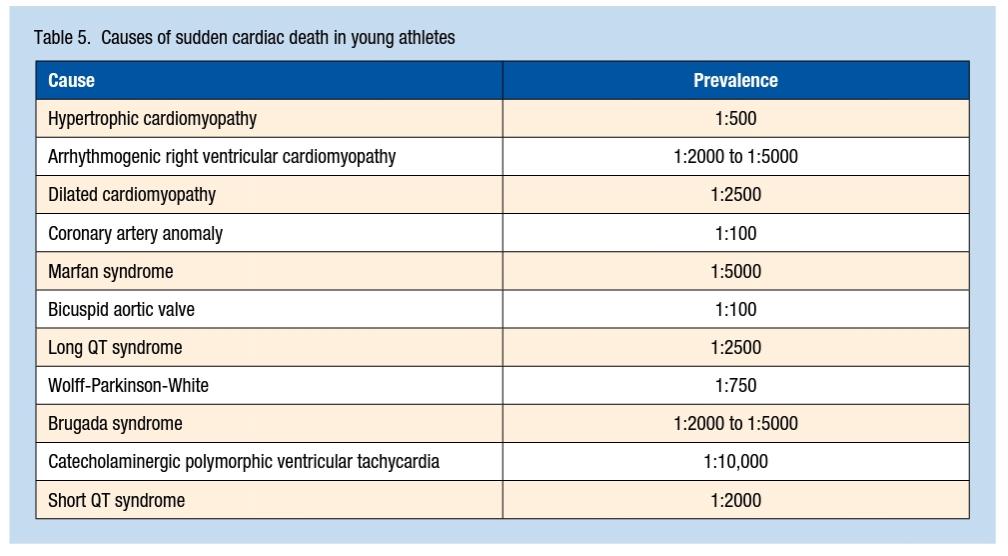 ‘’ HARMON , Kimberly G., al. Incidence and etiology of sudden cardiac artest and death in high school athletes in the United States. In: Mayo Clinic Proceedings.  Elsevier, 2016. p. 1493 – 1502 . ‘’
e-Sporcu Raporu Bileşeni Kullanımı
e-Sporcu Raporu Bileşeni,  vatandaşların spora katılım için muayene olmalarını, kayıtlı oldukları aile hekimlerine veya uzman hekimlere müracaat ederek sağlık muayenelerinin gerçekleştirilmesine imkân sağlamaktadır. 
Aile hekimi giriş sayfasına erapor.saglik.gov.tr/AthleteWeb/Athlete/CreateReportFamilyDoctor?Authorization=token adresinden ulaşılmaktadır.
Kayıt Ekranı
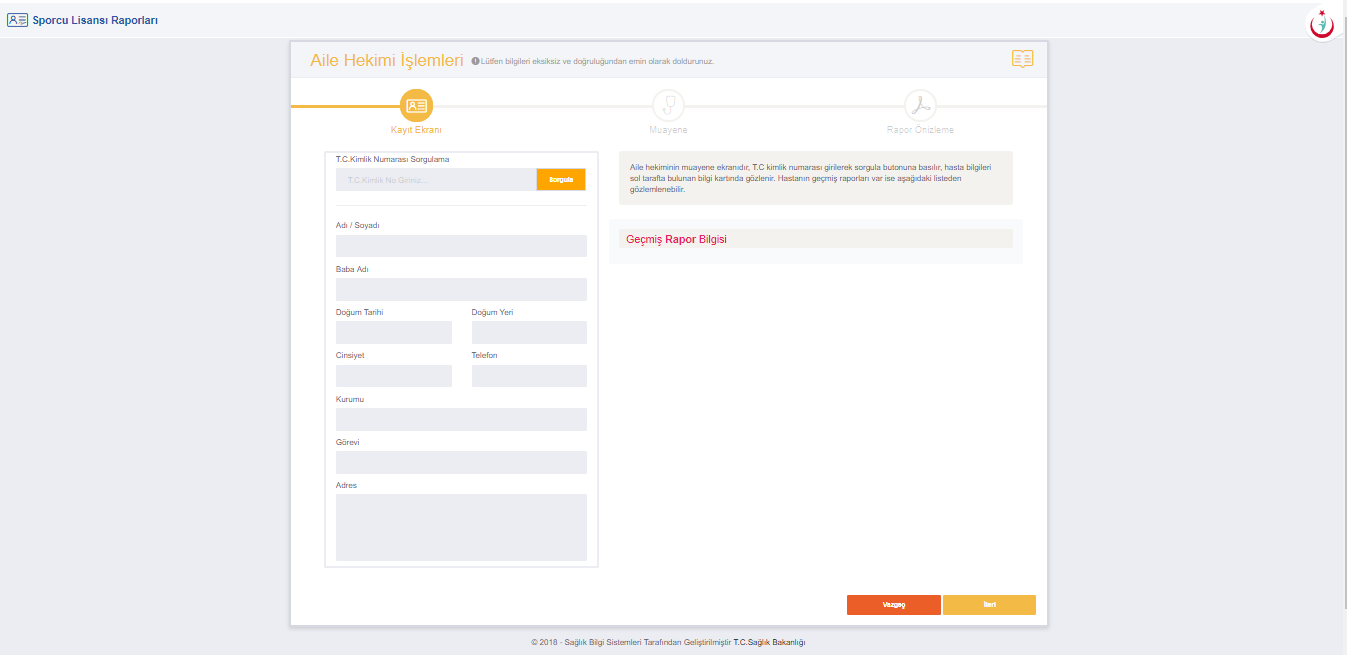 T.C. Kimlik Numarası girilerek Sorgula butonuna basılır
Vatandaşa ait geçmiş raporlar var ise Geçmiş Rapor Bilgisi alanında listelenir.
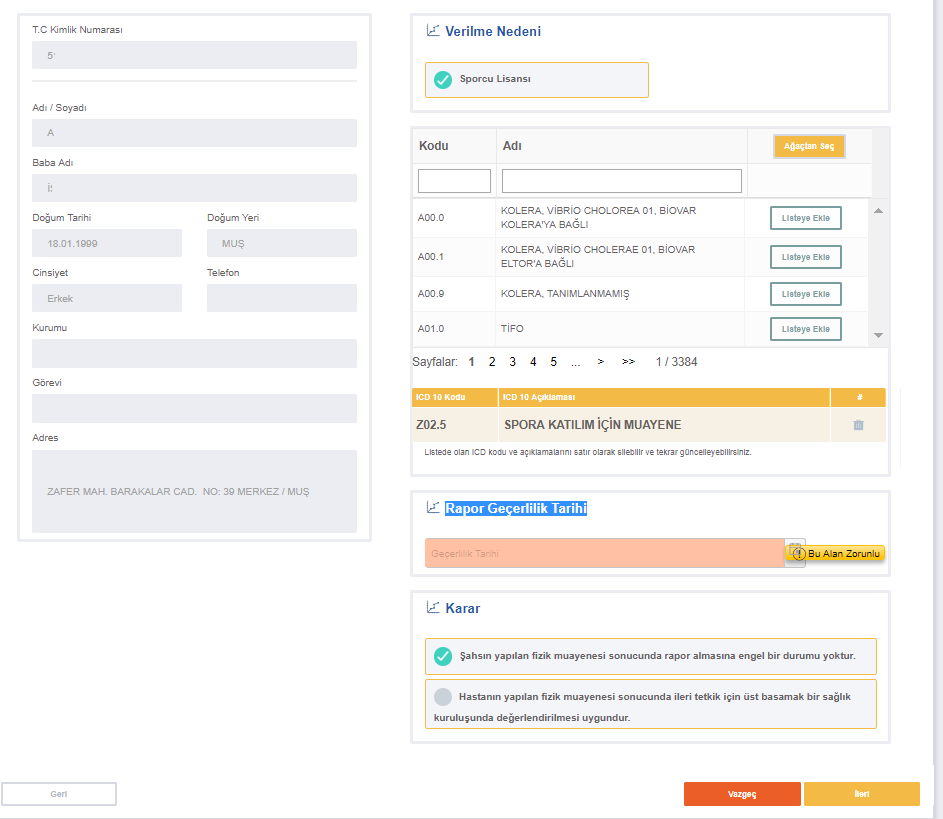 b)  Muayene
Başvuru sahibinin var ise tanıları seçilir. İlgili tanıların ICD-10 kodu girilir, girilen tanılara ait açıklamalar sistem tarafından otomatik olarak ekranda görüntülenmektedir. 

Z02.6 Spora Katılım için muayene seçeneği seçilmelidir.  Rapor Geçerlilik Tarihi belirlenmelidir. Karar bölümünde; iki seçenek mevcuttur. 
Şahsın yapılan fiziki muayenesi sonucunda rapor almasına engel bir durum yoktur; bu seçenek seçilir ise Rapor Ön izleme ekranına geçilir.
Hastanın yapılan fizik muayenesi sonucunda ileri tetkik için üst basamak bir sağlık kuruluşunda değerlendirilmesi uygundur seçilir ise başvuru sahibinin bağlı olduğu aile hekimin olduğu il veya ilçe sınırları içerisindeki hastaneye sevk edilir. Hastaneye sevk edilen kişi ilgili hastaneye muayene için başvurduğunda kendisini aile hekiminin sevk ettiğini beyan ettiğinde Tek hekime muayene olabilir.
C ) Doktor Rapor Listeleme Ekranı
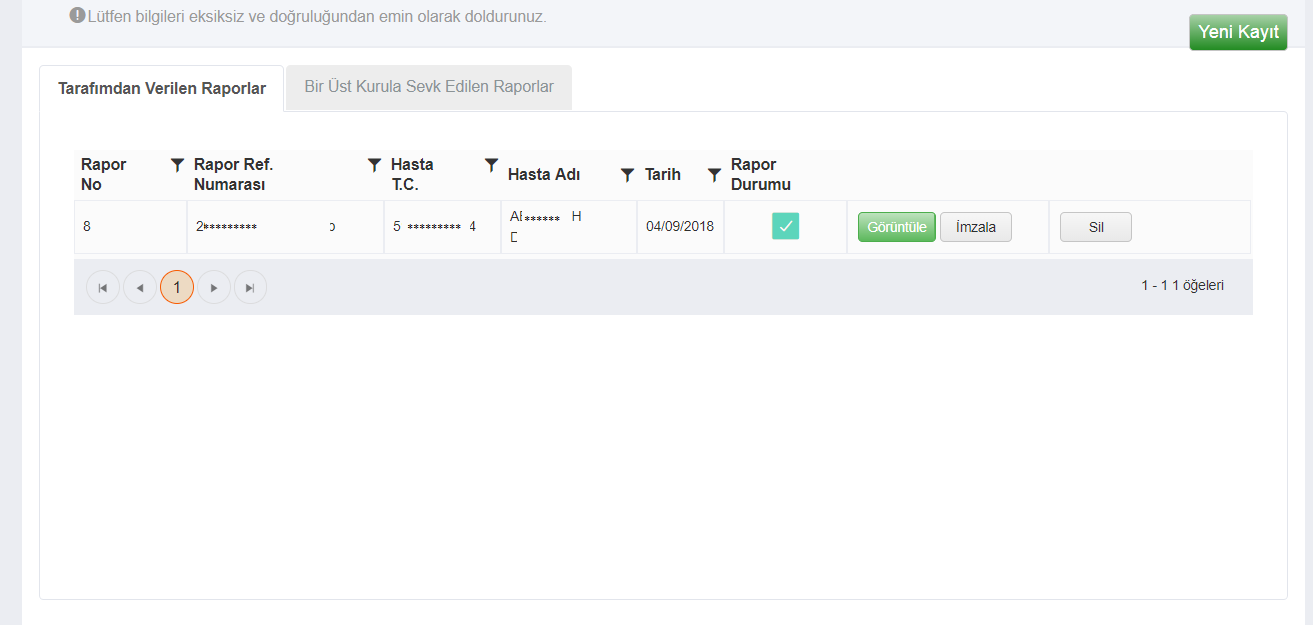 Hekim tarafından hastaya verilen rapor Görüntüle butonuna basılarak listelenir ve İmzala butonuna basılarak rapor imzalanır.
Şekil 2  Tarafımdan Verilen Raporlar Sayfası
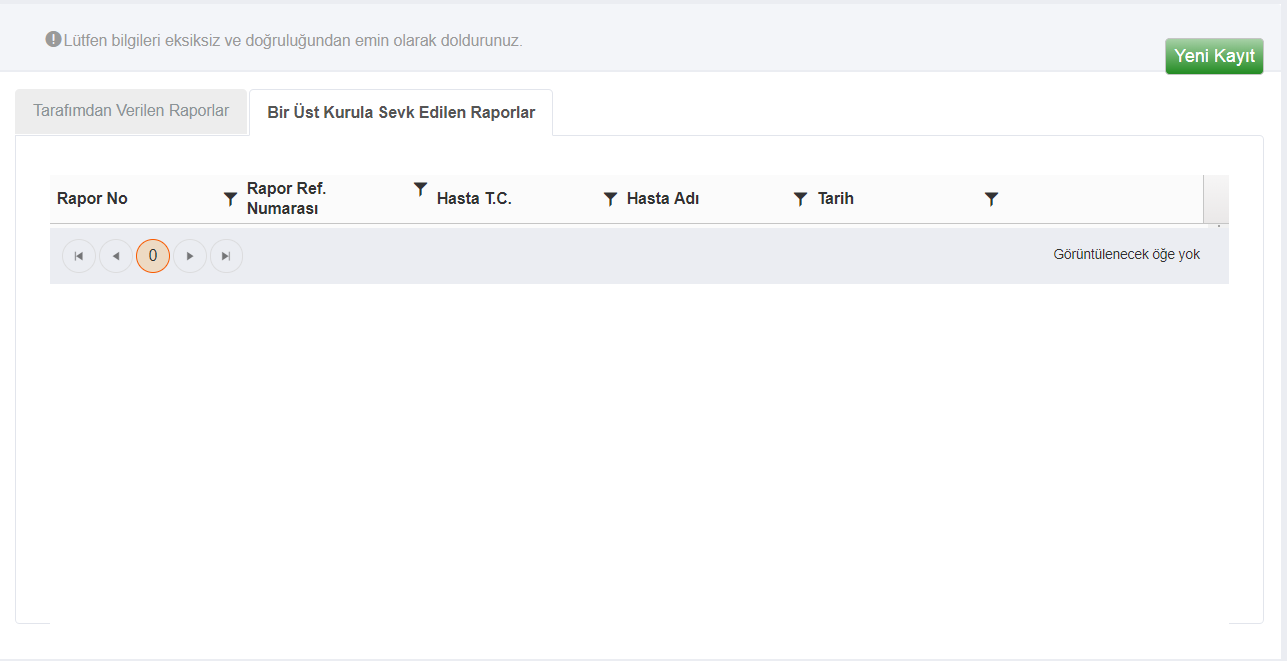 d)  Bir Üst Kurula Sevk Edilen Raporlar Sayfası
Hekim tarafından bir üst kurula sevk edilen raporlar listelenir. Raporu imzalamak için İmzala butonuna basılır.
Şekil 3  Bir Üst Kurula Sevk Edilen Raporlar Sayfası
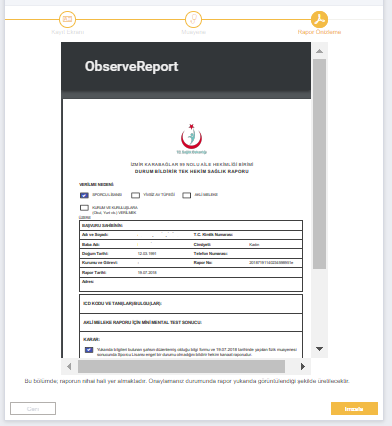 e)  Rapor Ön izleme
f)  e-İmza
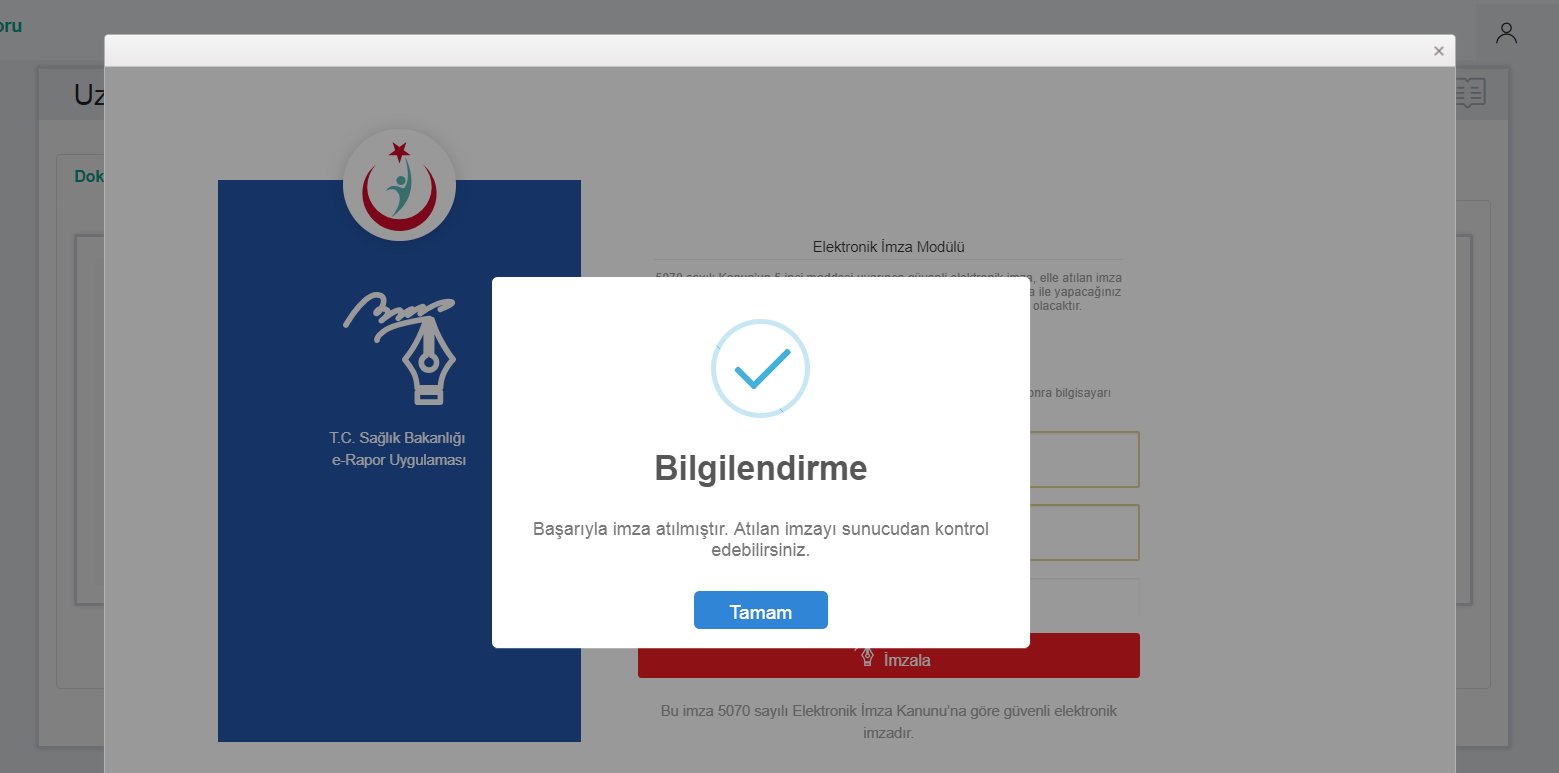 Lütfen tarayıcı olarak chrome veya firefox tarayıcıları kullanınız, explorer tarayıcı uygulamanın performanslı ve etkin çalışmasına olumsuz etki edebilir. Uygulamada kullanılacak olan e-İmza sürümünün güncel olduğundan emin olunuz. e-İmza Uygulaması yeni kurulum veya güncel sürüm için https://giris.saglik.gov.tr/Download.aspx adresinden Sağlık Bakanlığı Personel sürümünü indirip bilgisayarınıza yüklemeniz gerekmektedir. Kurulumun ardından tarayıcı geçmişinizi silmeniz ve bilgisayarınızı yeniden başlatmanız önerilir. HBYS uygulaması da dâhil e-İmzanızı kullanan diğer uygulamaları kapatmanızı öneririz. e-İmza uygulamasını bilgisayarınıza aşağıdaki adımları takip ederek kurabilirsiniz.
https://giris.saglik.gov.tr/Download.aspx adresinden e-İmza Uygulaması İndir kısmında yer alan indirme butonuna tıklanır ve Şekil ’de yer alan e-İmza Uygulaması indirme adresine ulaşılır.
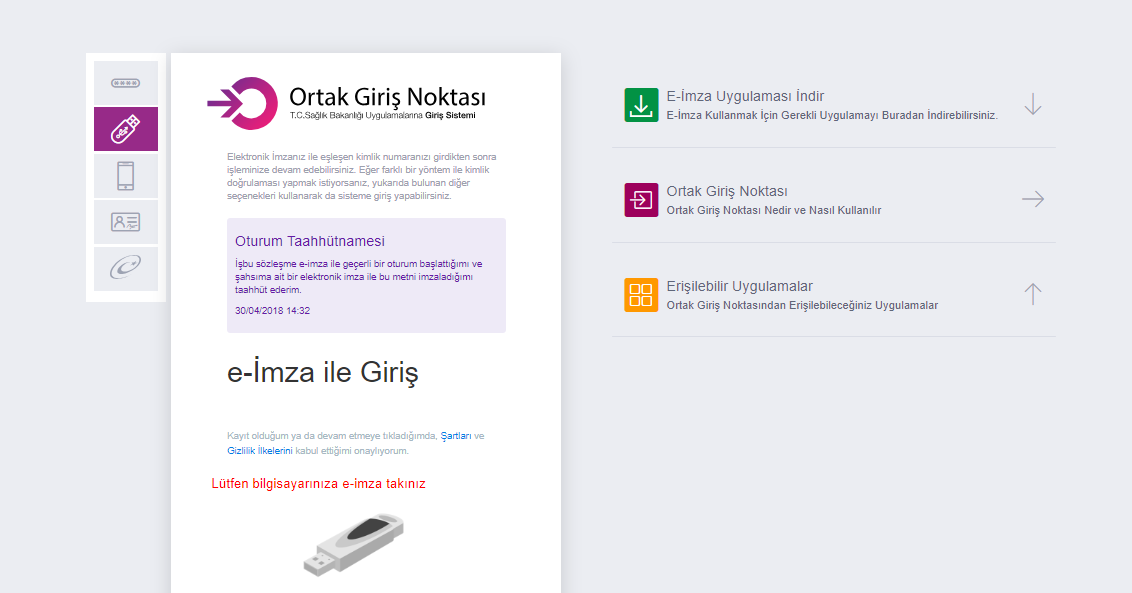 Şekil 6 e-İmza Uygulması İndir
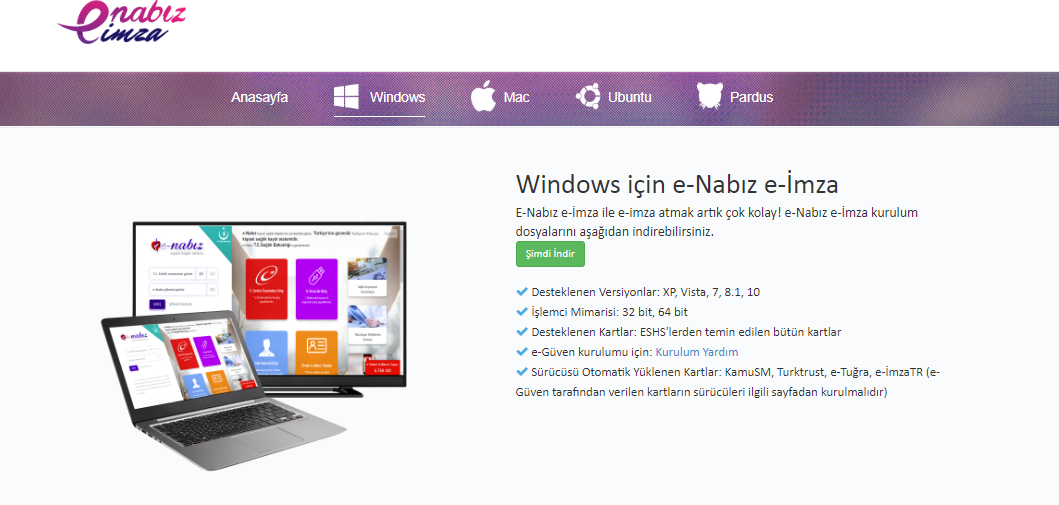 Şekil 7 e-İmza Şimdi İndir
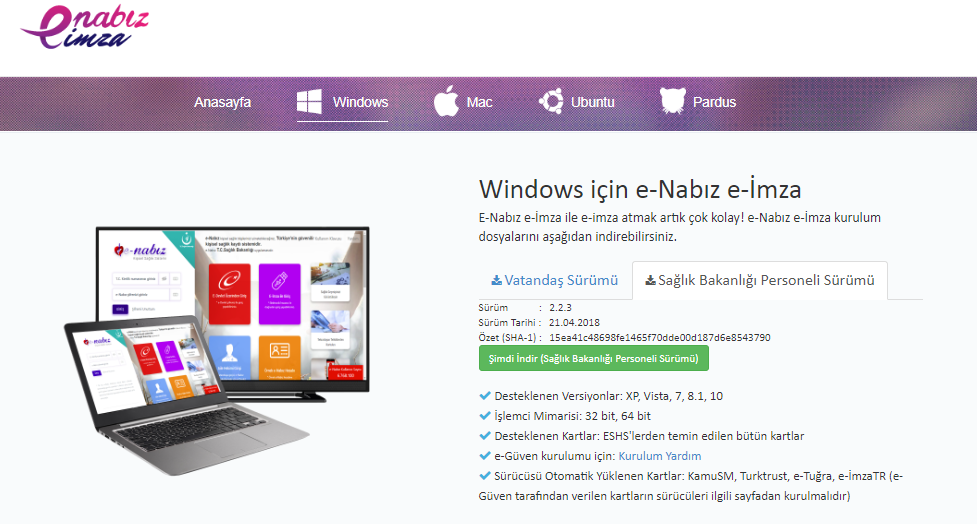 Şekil 8 e-İmza Şimdi İndir
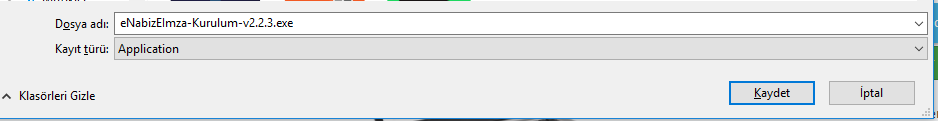 Şekil 9 e-İmza Kurulum
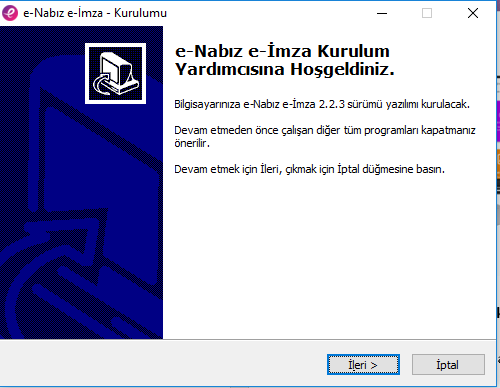 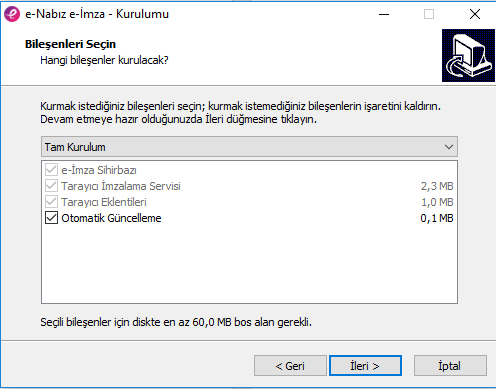 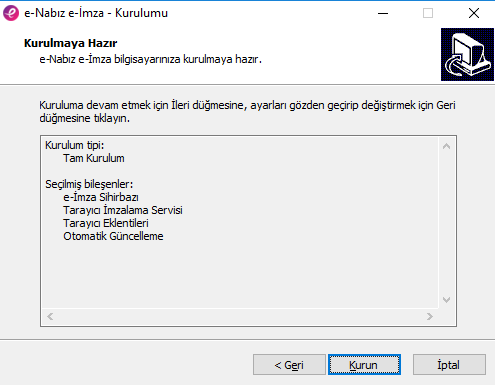 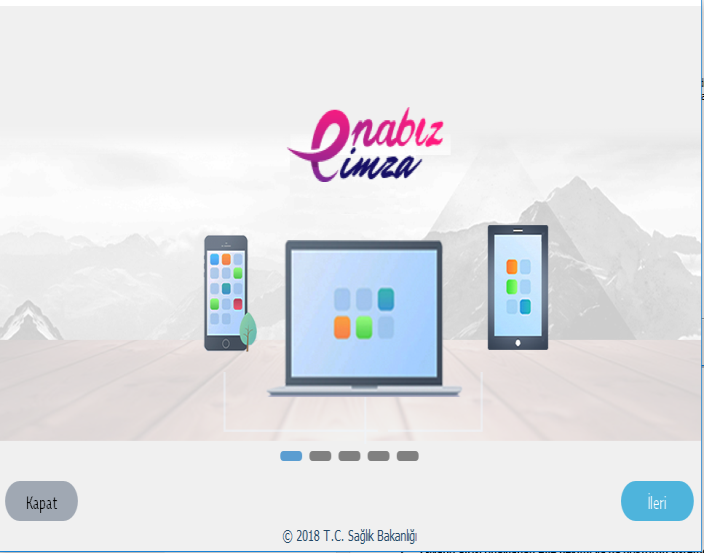 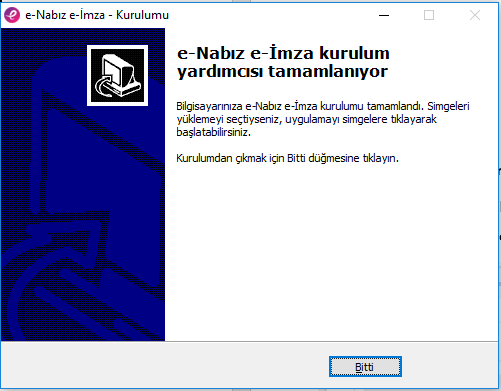 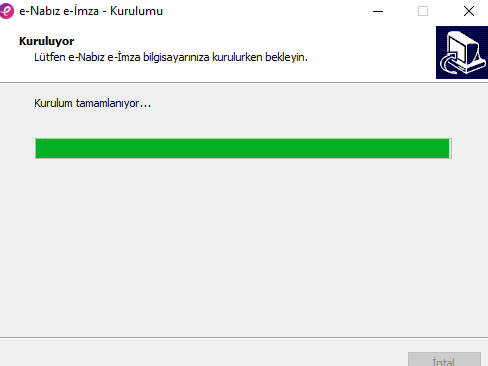 KAYNAKLAR
1 - 30.09.2019 tarih ve 23642684-010.04-1618 sayılı Makam Olur’u ile aynı tarihte yürürlüğe konulan; SAĞLIK RAPORLARI USUL VE ESASLARI HAKKINDA YÖNERGE
2 - 07.12.2001 tarihli ve 24606 sayılı Resmi Gazetede yayımlanarak yürürlüğe giren “Sporcu Lisans, Tescil, Vize ve Transfer Yönetmeliği”
3 - Birinci Basamak Sağlık Hizmetlerinde Spora Katılım Belgesi Hazırlama Rehberi 
Yayına Hazırlayanlar: Dr. Filiz Ünal Dr. Yaşar Ulutaş ,  ISBN  978-605-9665-26-1 Ocak 2018, Ankara Türk Tabipleri Birliği Yayınları
4 - T.C. SAĞLIK BAKANLIĞI  SAĞLIK BİLGİ SİSTEMLERİ GENEL MÜDÜRLÜĞÜ
e-RAPOR / e- SPORCU RAPORU AİLE HEKİMİKULLANICI KILAVUZU YZL-SB-TK-03
04.09.2018   Sürüm 1.1